定向越野教學
大池國小
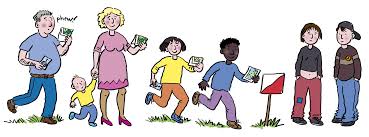 定向
顧名思義就是先確認方向
再往目標移動
定向越野（Orienteering）是一種需要靠著指北針判斷方位，然後到地圖上所有標示打卡點的地方打卡，最快完成者便獲勝的運動。
定向越野(Orienteering)
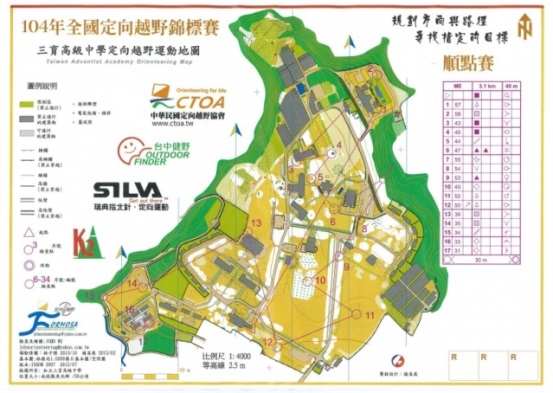 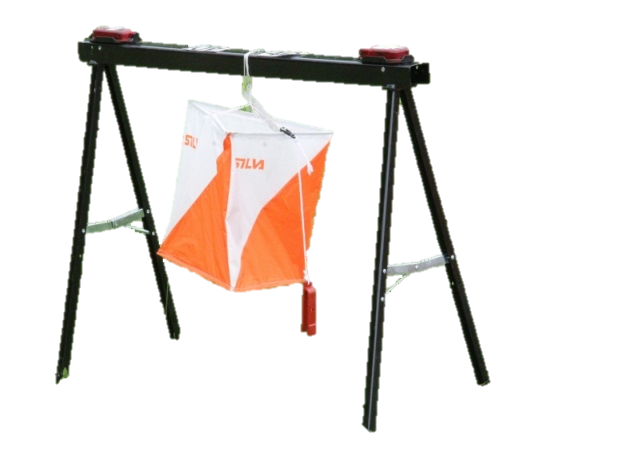 體能
心理
技術
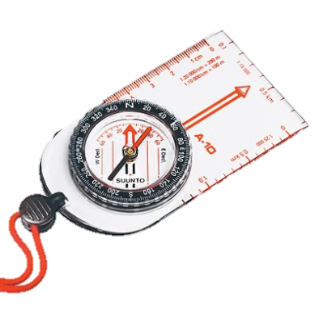 地圖
指北針
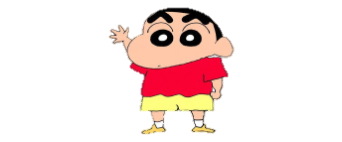 標誌旗
5
4
10
1
6
終點
3
起點
2
7
檢查點
8
9
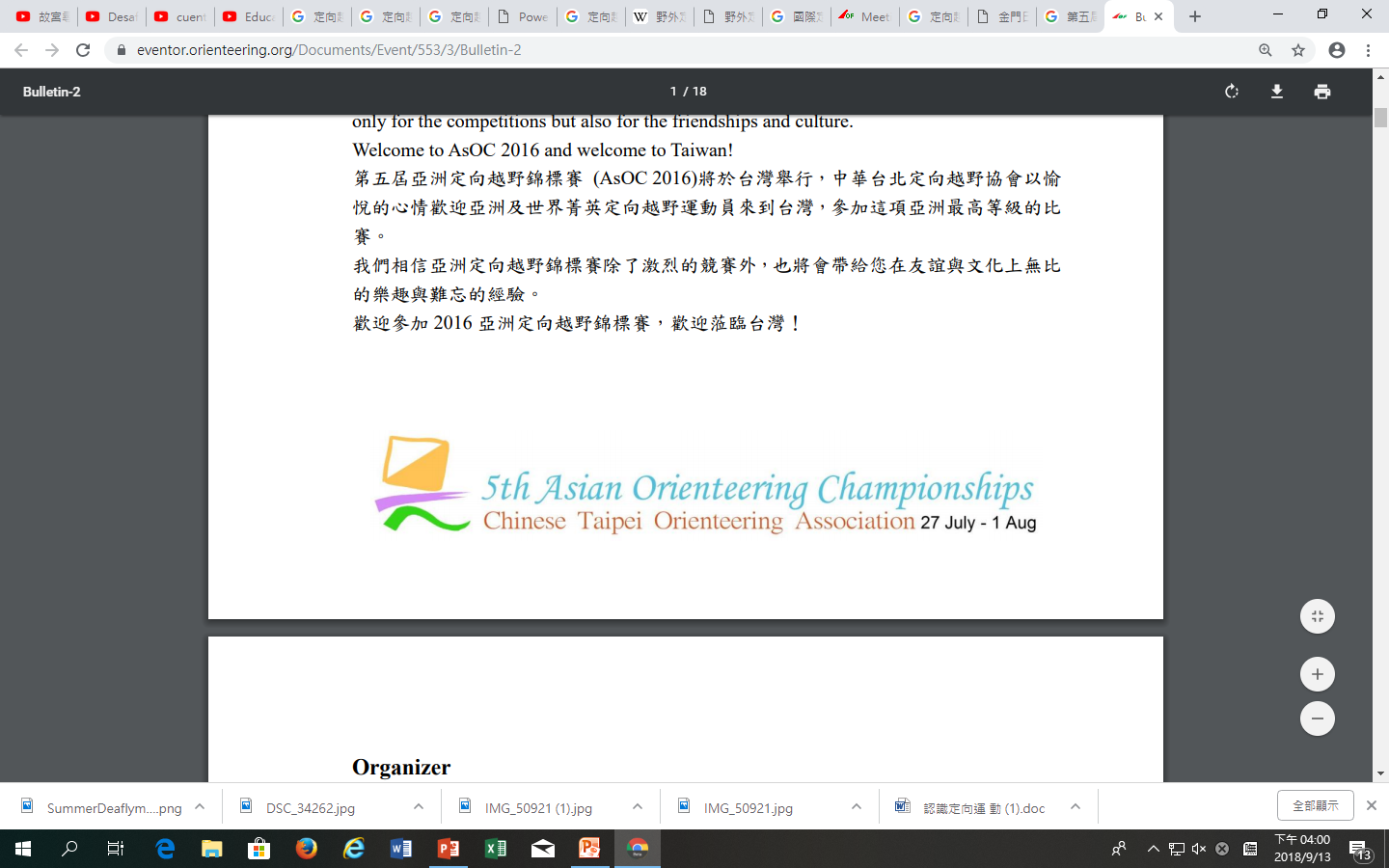 2018年
2009夏季聽障奧林匹克運動會
2009年世界運動會
2014全民運動會
2016第五屆亞洲定向越野錦標賽
2018年金門定向越野錦標賽暨世界排名
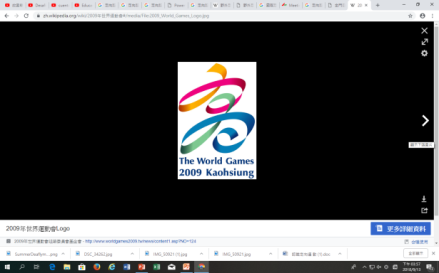 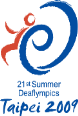 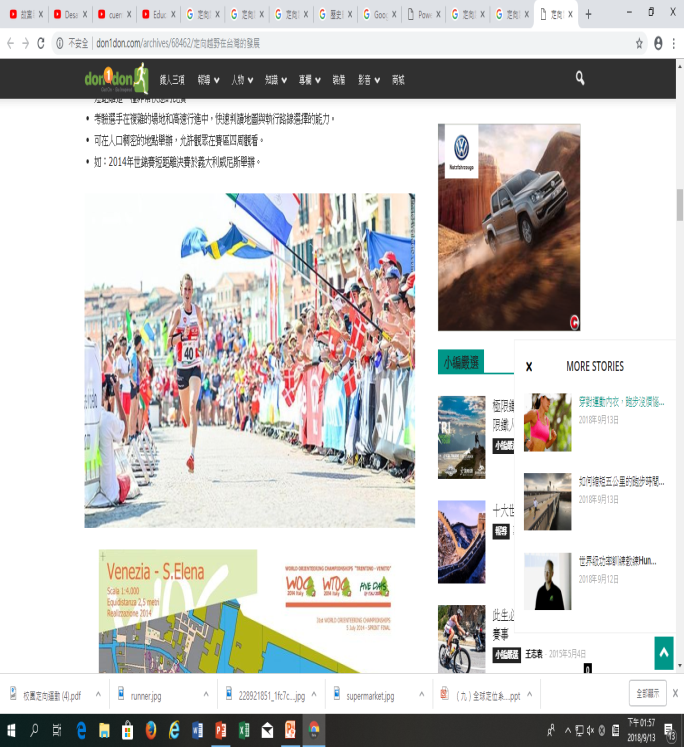 1998年
成為國際總會會員國之一 
第59個單項協會
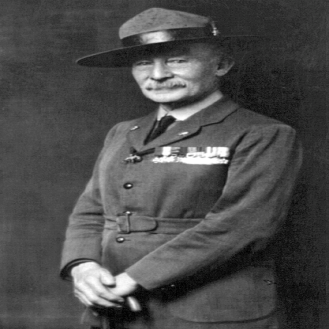 1961年
現代定向越野誕生 
瑞典人基蘭達
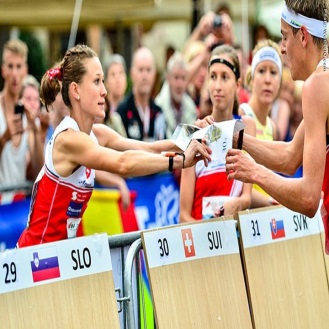 1897年
第一次公開比賽 挪威的奧斯陸舉行
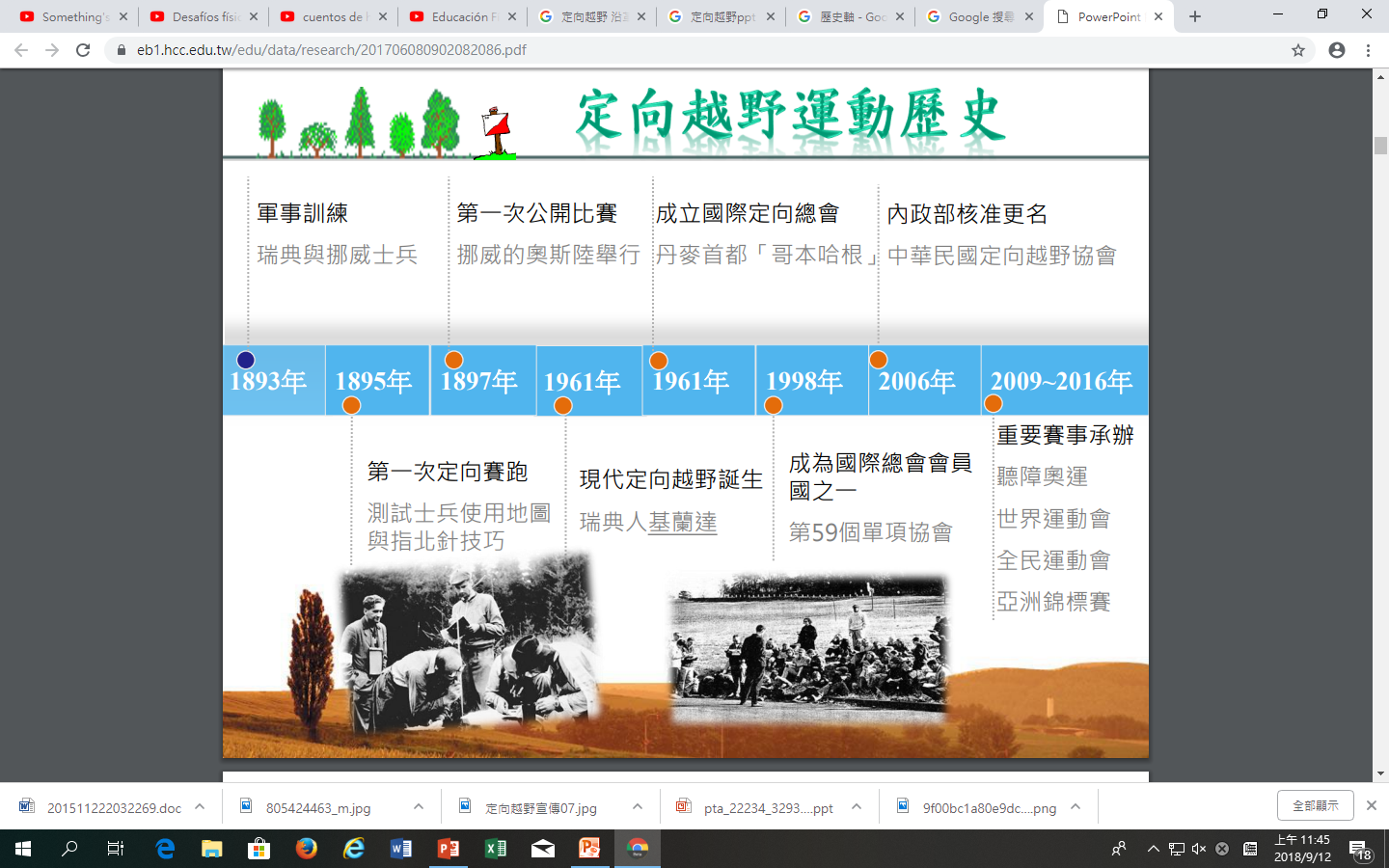 1895年
第一次定向賽跑 
軍士比賽-測試士兵使用地圖與指北針技巧
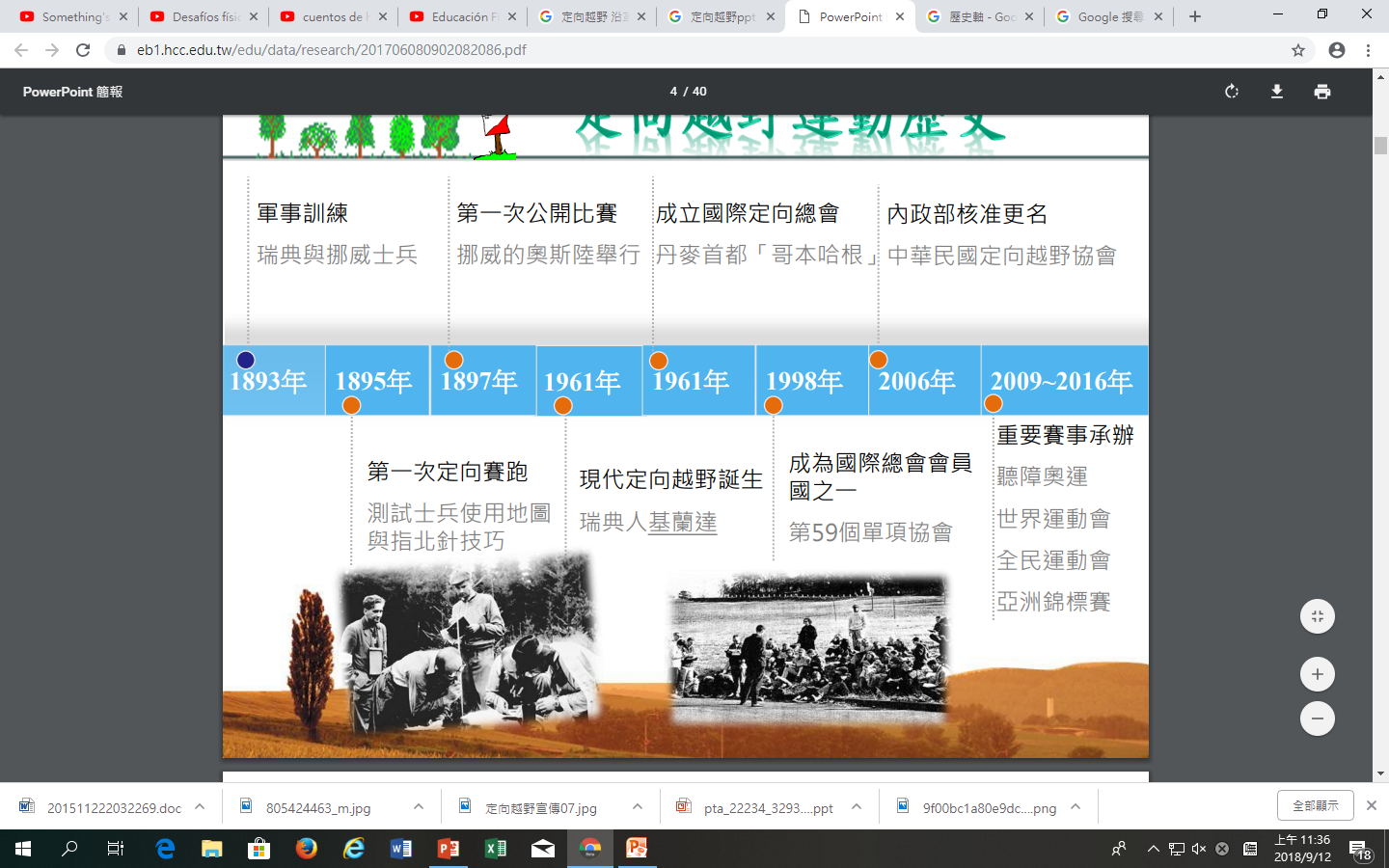 1893年
軍事訓練 
瑞典與挪威-利用地圖
和指北針來進行軍事訓練
國際定向四大專項
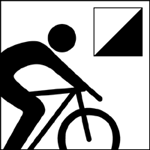 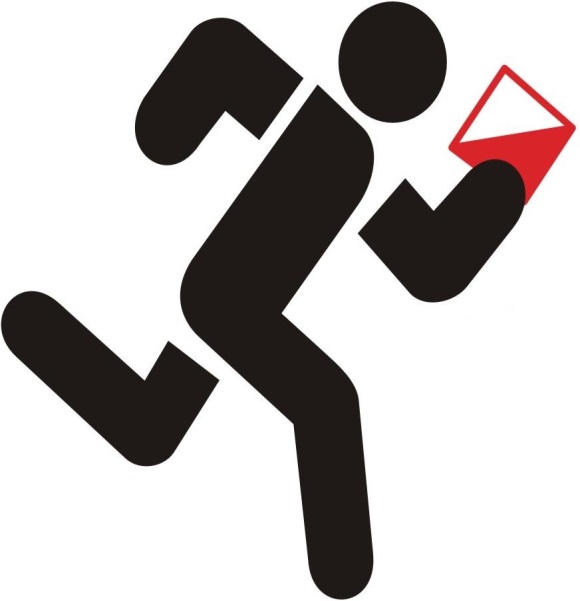 徒步定向
（Foot-O）
單車定向 
(MTB-O)
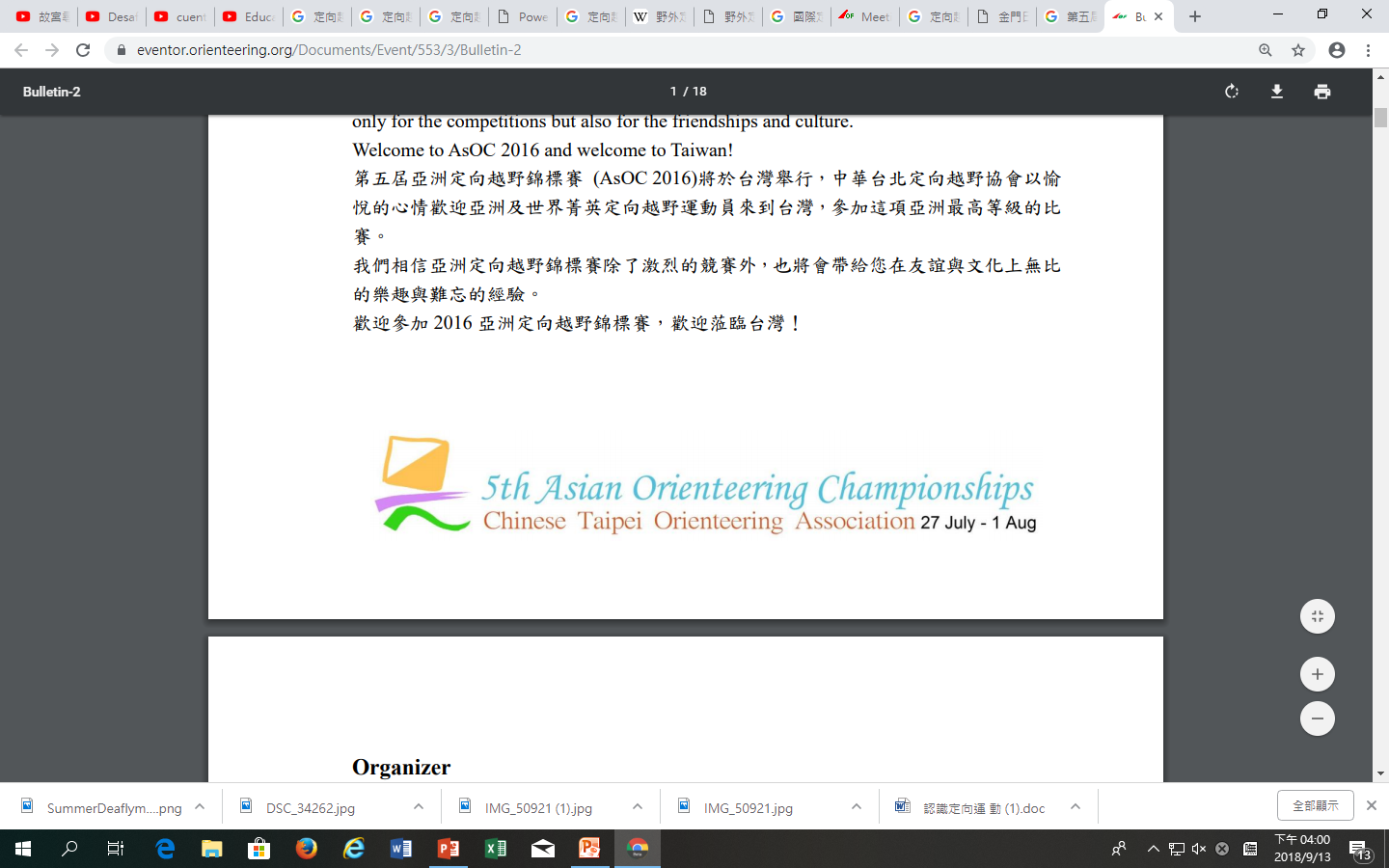 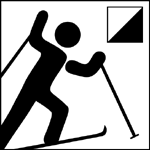 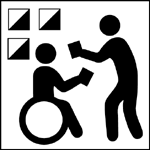 沿徑定向
（Trail-O）
滑雪定向
（Ski-O）
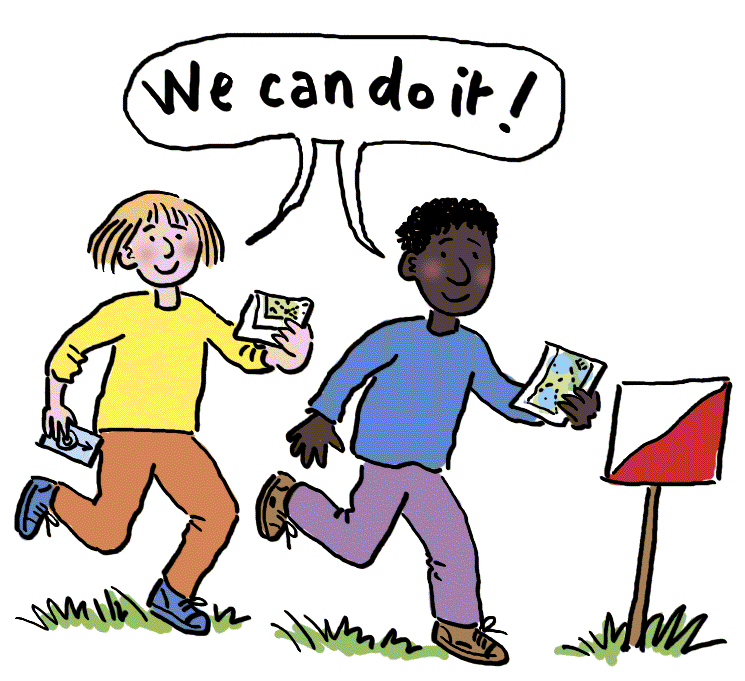 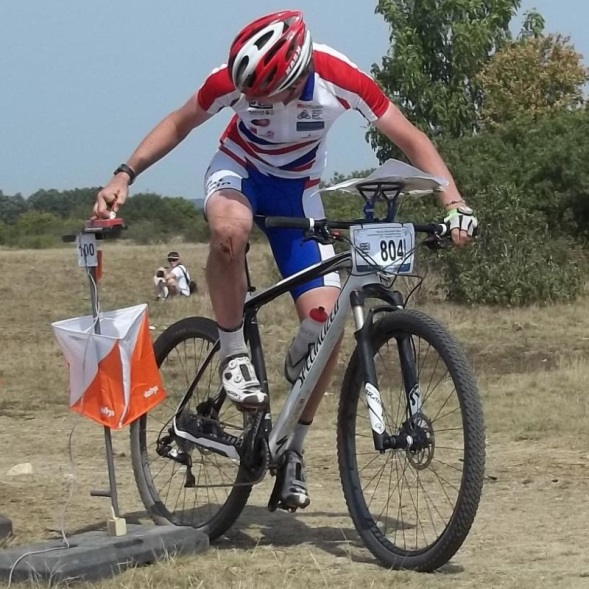 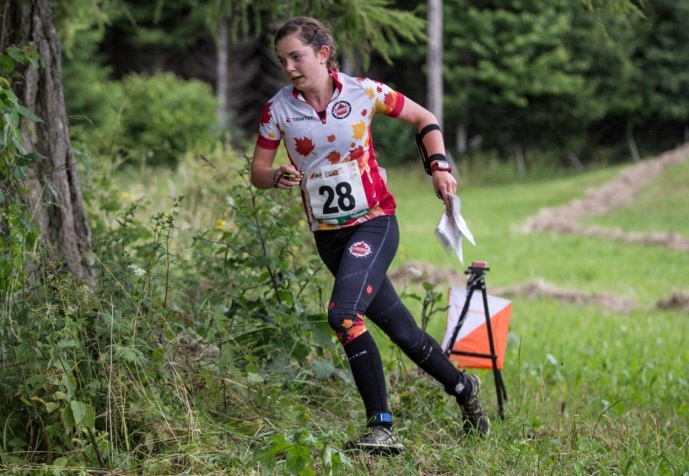 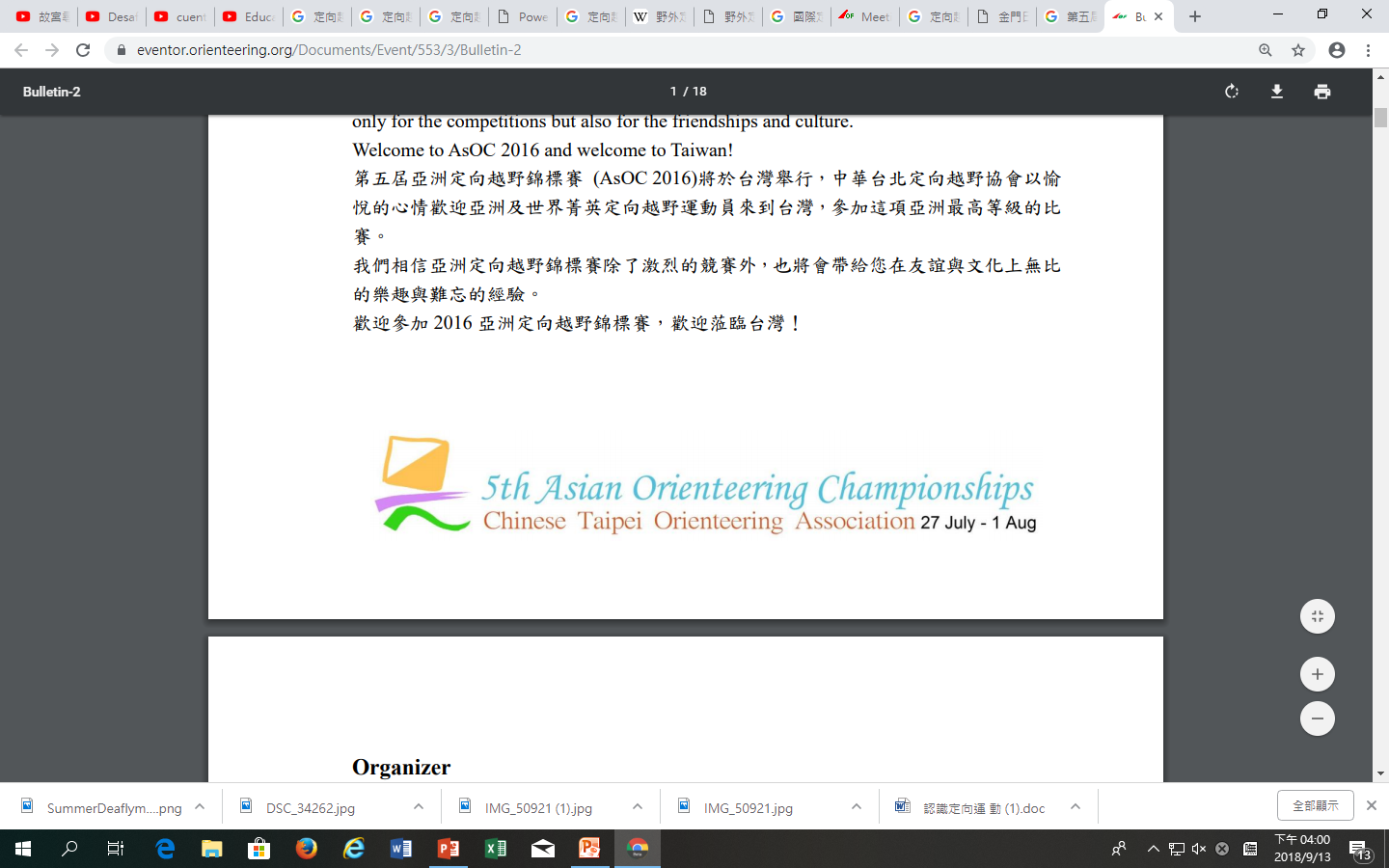 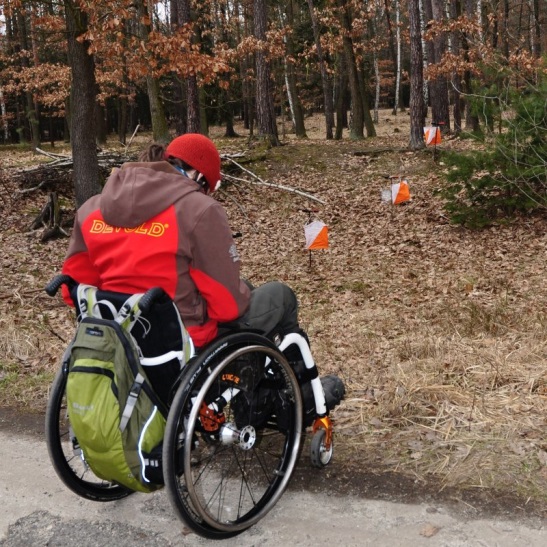 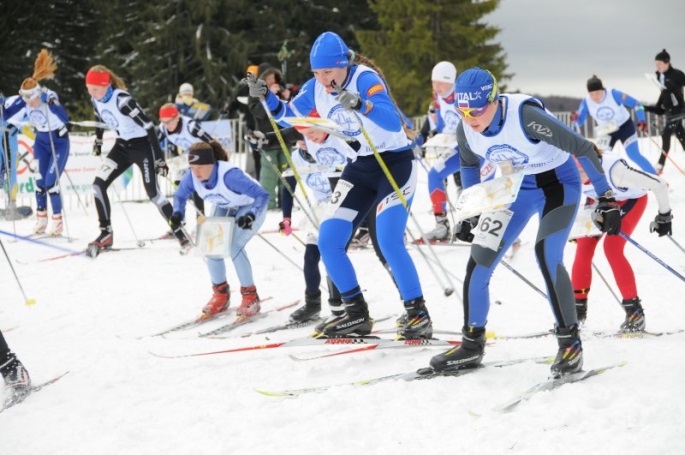 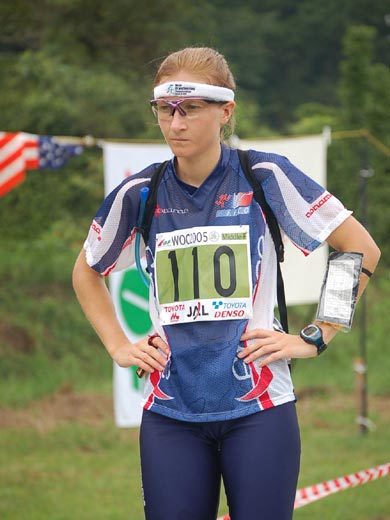 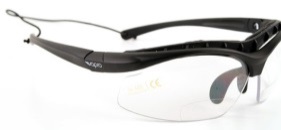 護目鏡
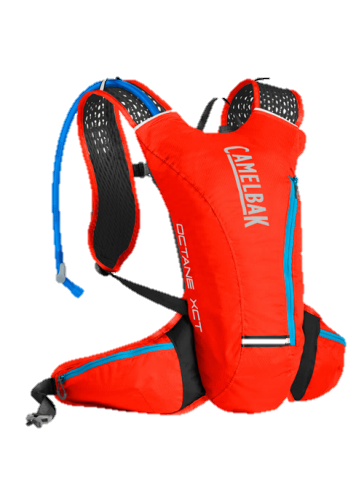 水袋背包
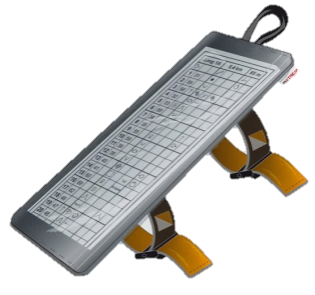 提示卡袋
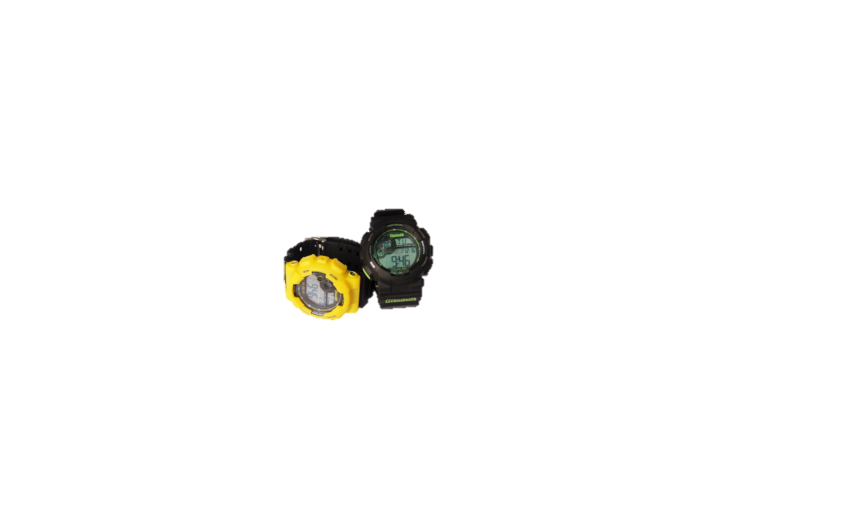 手錶
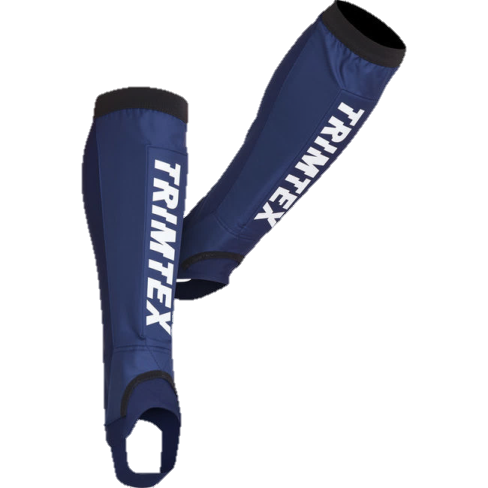 護脛
越野鞋
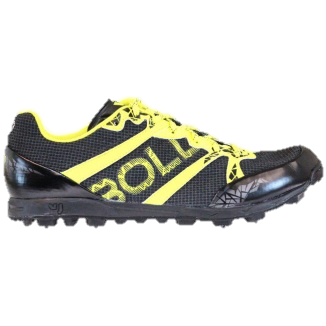 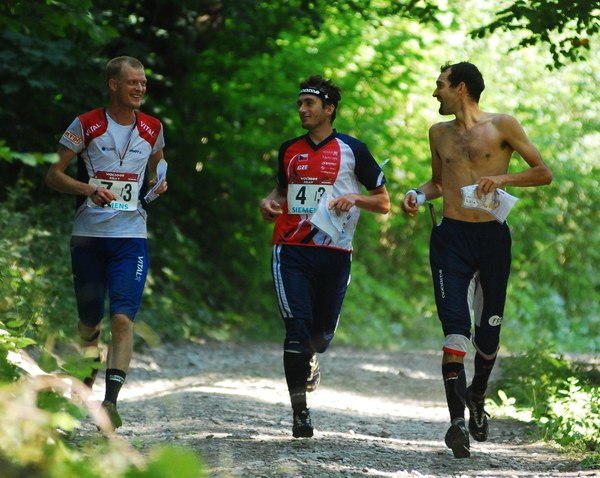 輕便的服裝 舒適的跑鞋 一顆想玩的心。
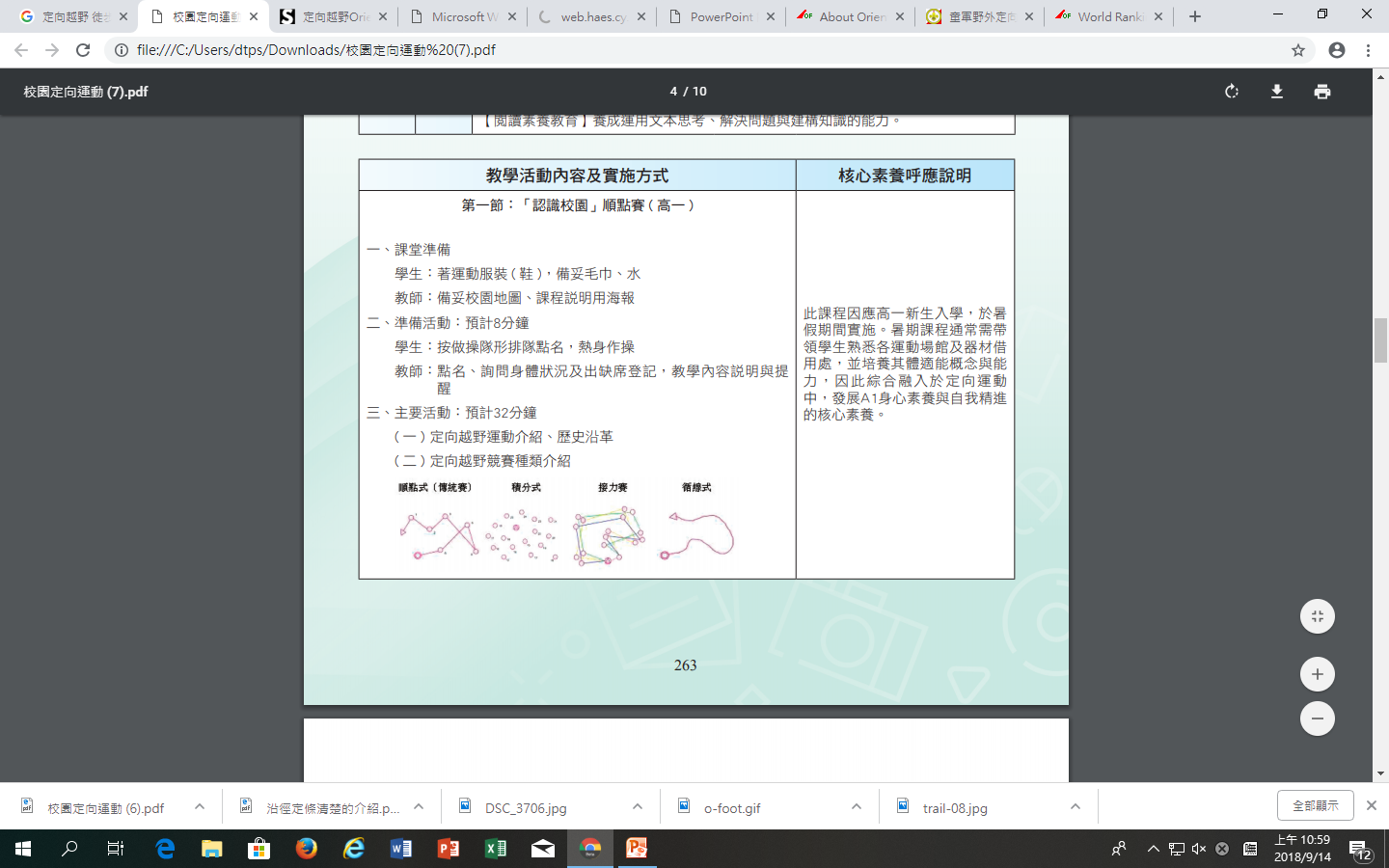 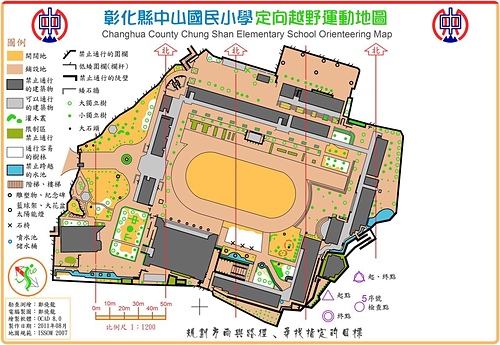 2
3
7
1
6
8
5
4
9
10
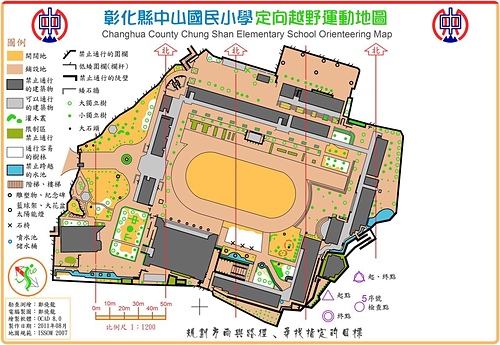 2
3
7
1
6
8
5
4
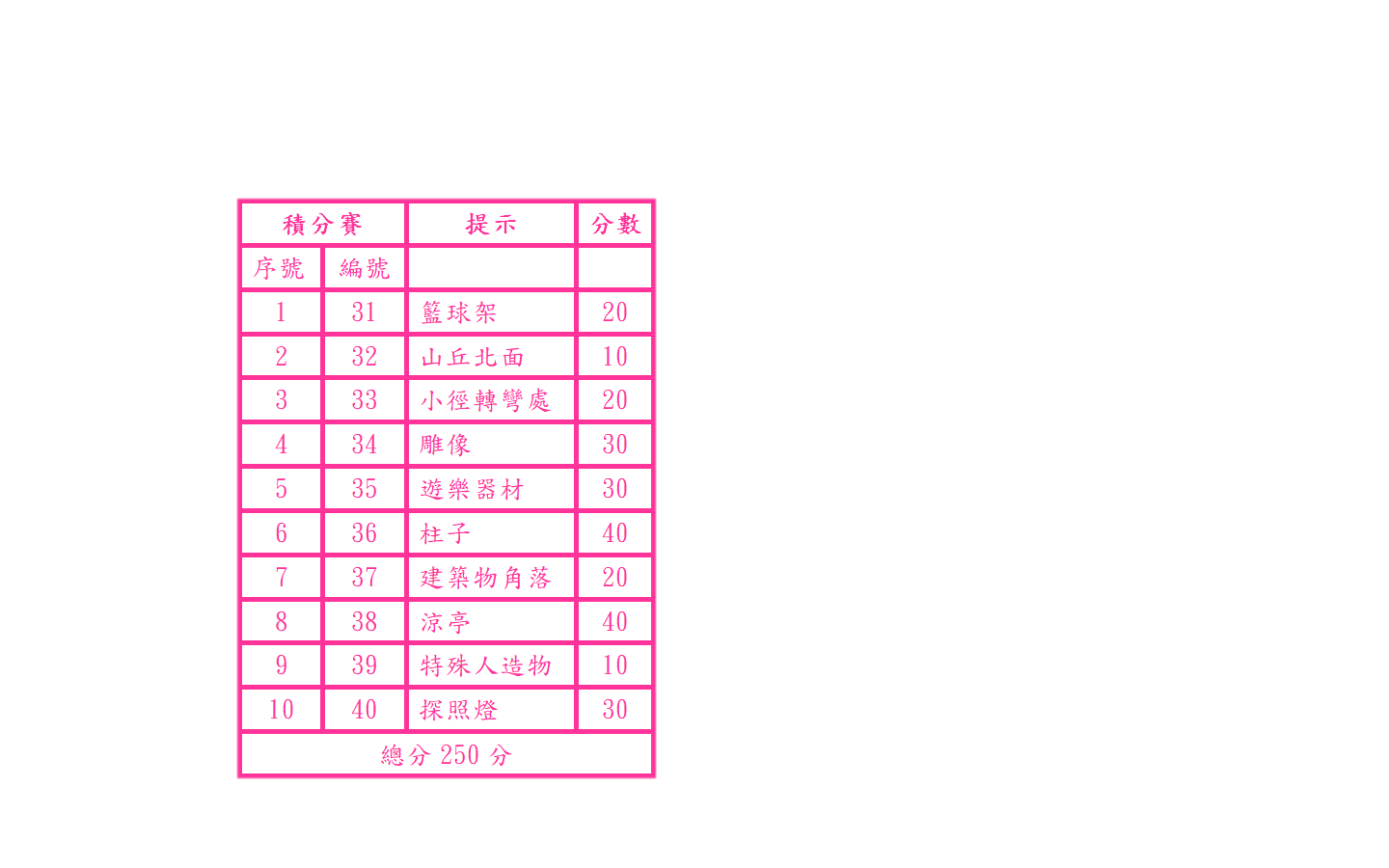 9
10
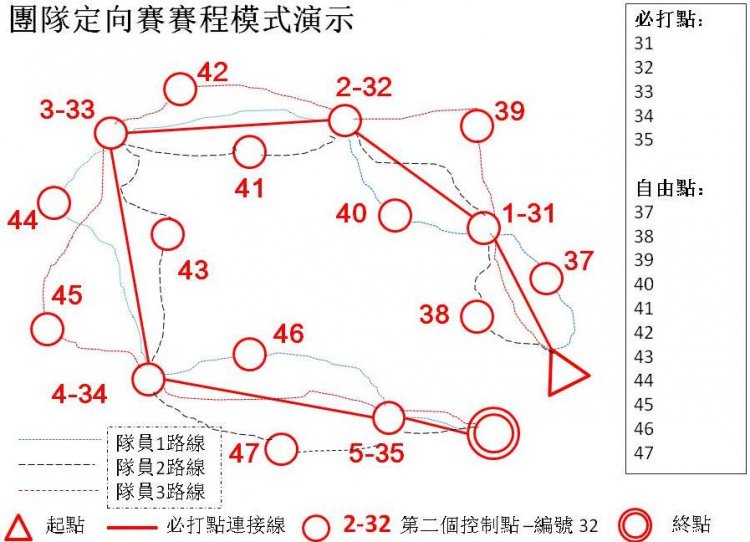 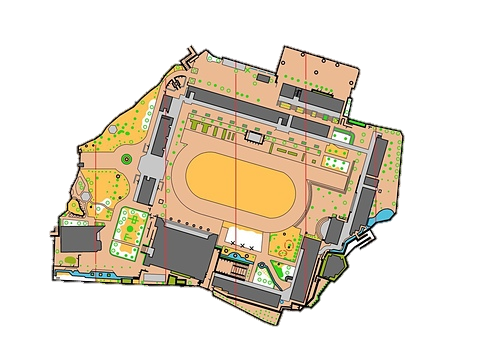 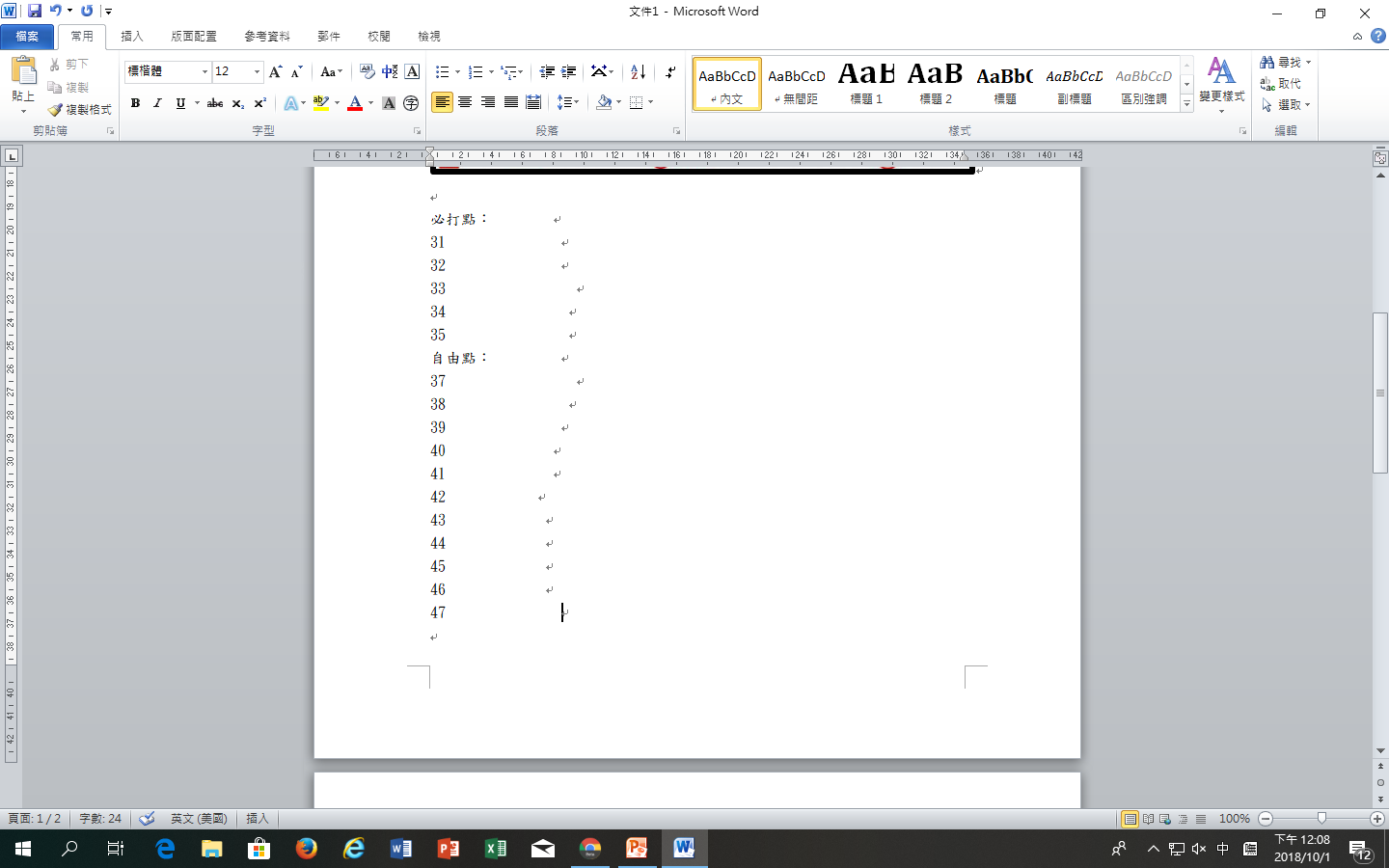 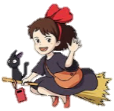 隊員1路線
42
2-32
39
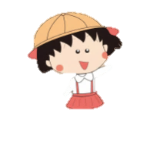 隊員1路線
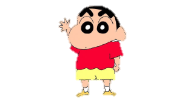 隊員1路線
3-33
40
1-31
41
44
43
37
38
45
46
4-34
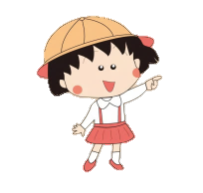 5-35
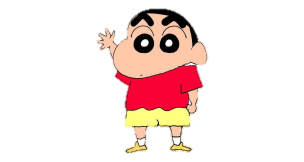 47
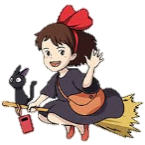 2-32
第二個控制點-編號32
起點
起點
有別於傳統以”教師為中心”的教學模式，在定向越野課程中，學生能充分展現參 與活動的積極性與主動性。教師主要任務在於協助組織學生開展活動，學生需主動思考 和積極行動完成任務，全程以徒步或跑步的方式，不僅可以強身健體、鍛鍊體力，亦能 培養其思考和解決困難的能力；若採團體賽，更是學習互助合作、溝通協調的最佳時機!
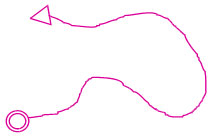 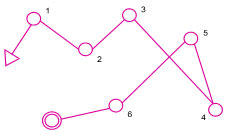 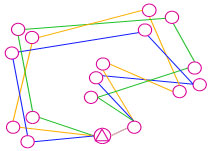 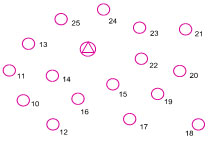 棕色     -地貌，泥土，水泥地。
黑色     -岩石系列，人工地物(水泥地除外)
藍色     -水系及沼澤地。當水系地物的外圍以黑線表示時，說明該地物在通
          常的氣候條件下不能穿越。
黃色     -容易穿越之空曠地域，深淺表示空曠程度，分空曠地及雜草地。
綠色     -對運動員奔跑有阻礙之植被，按可跑程度分慢跑、難跑及穿越困難，
          以顏色的深淺度(或線條疏密度)分別之。
白色     -可以用一般的奔跑速度穿越的樹林。地面上無阻礙行進的灌木或雜叢。
紫紅色     -用於地點、檢查點、終點及禁止區等競賽符號使用。
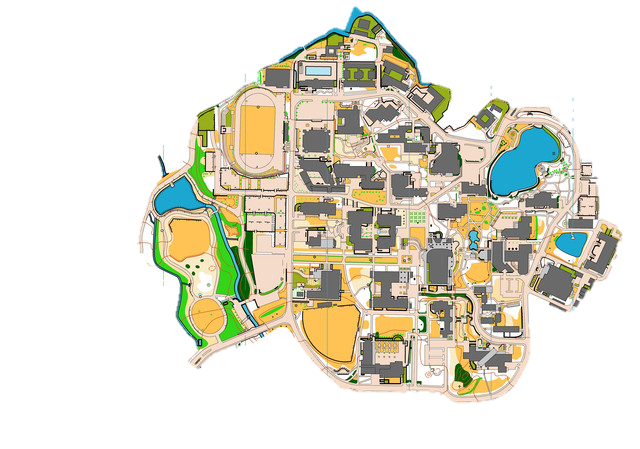 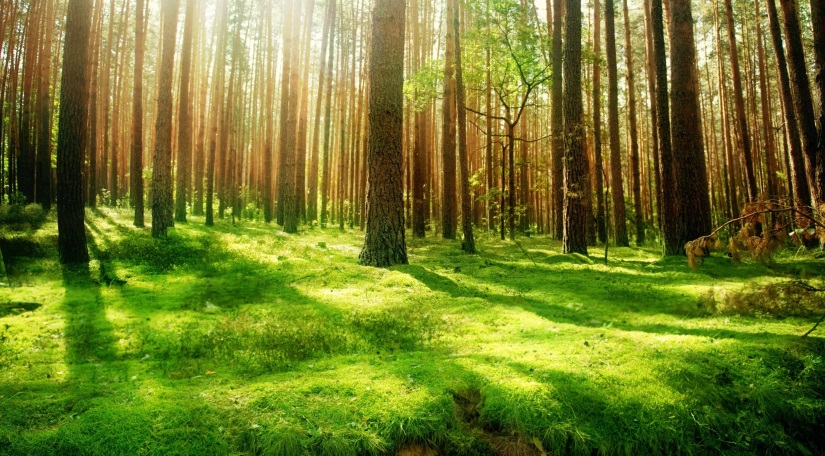 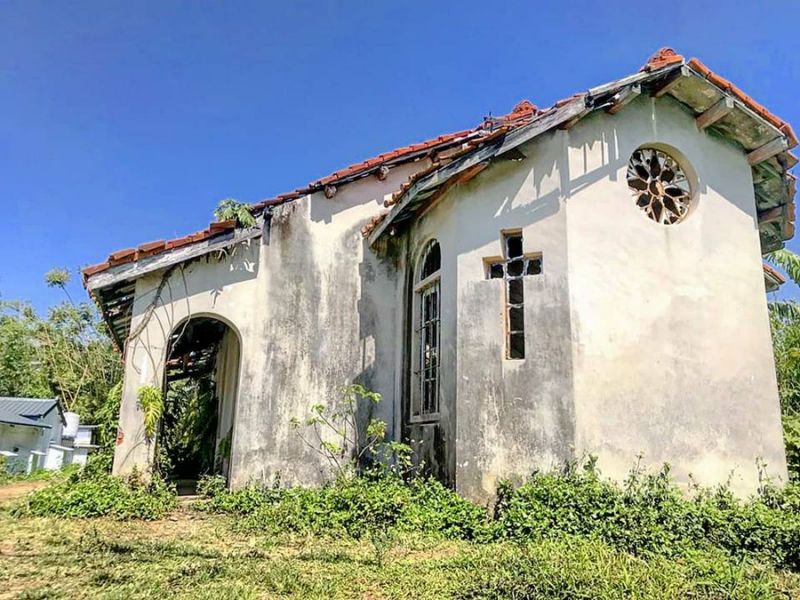 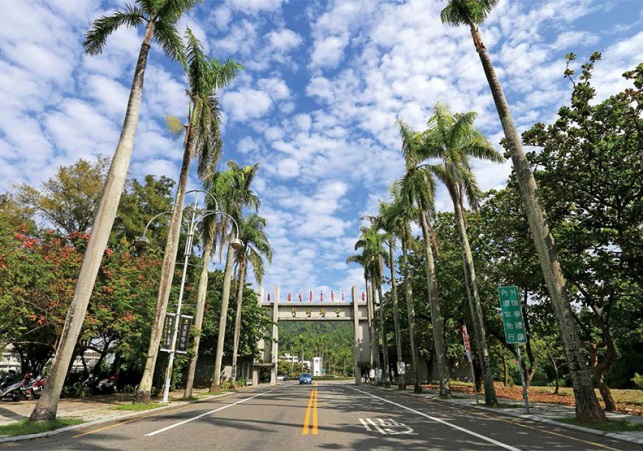 黑色：岩石系列、人工建築等。
白色：可奔跑穿越之樹林、灌木叢。
棕色：鋪設地面、水泥地等。
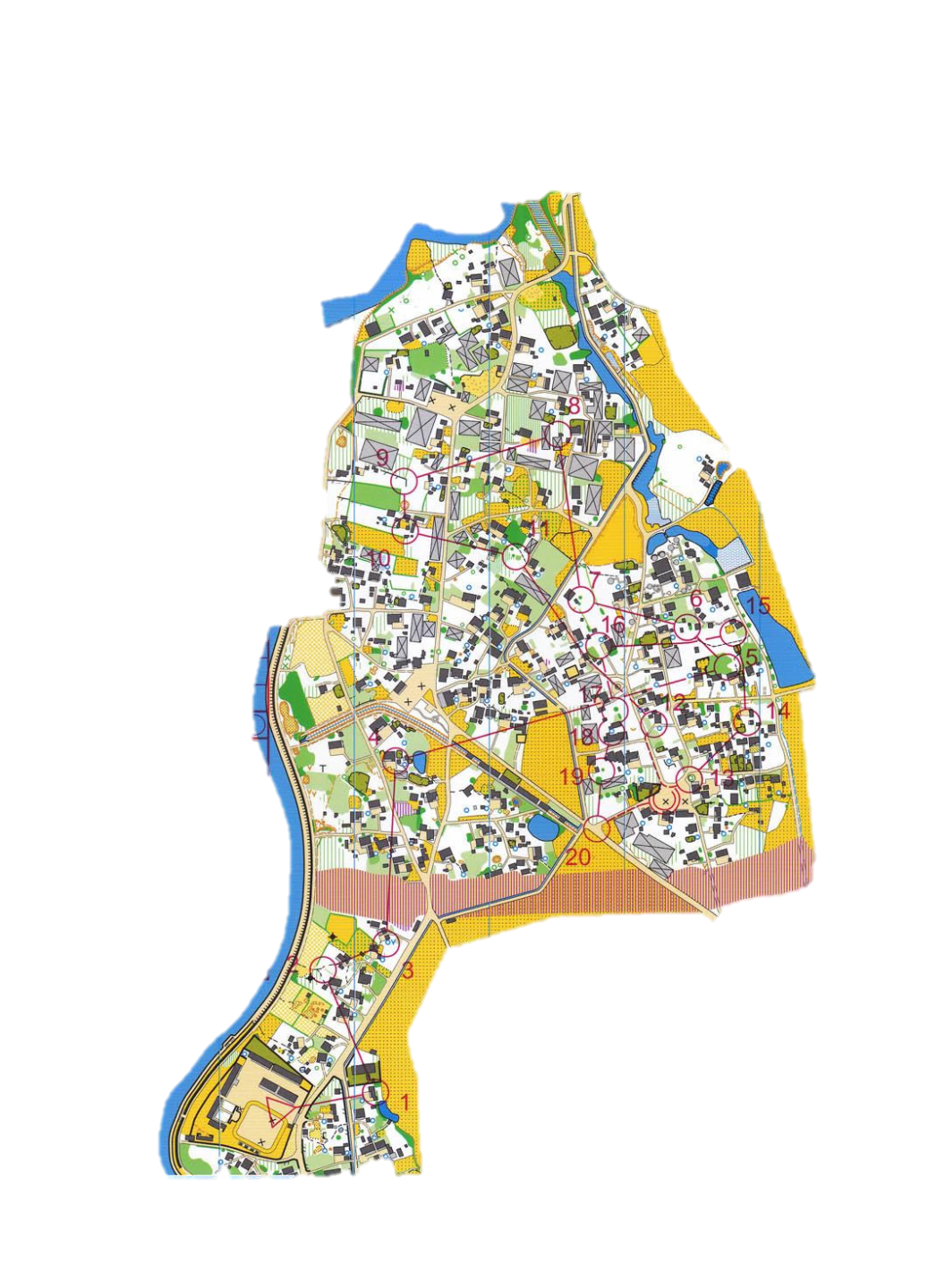 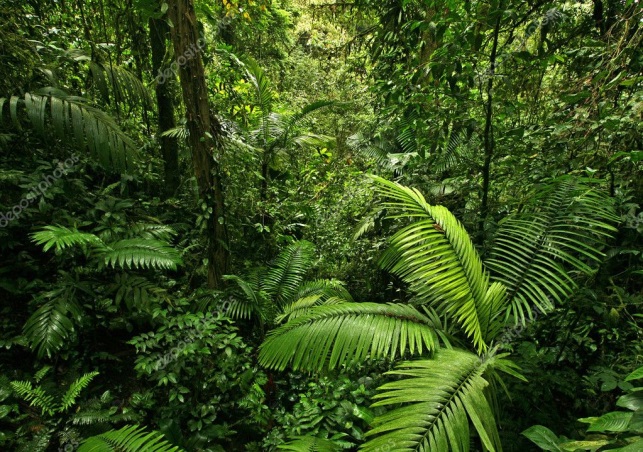 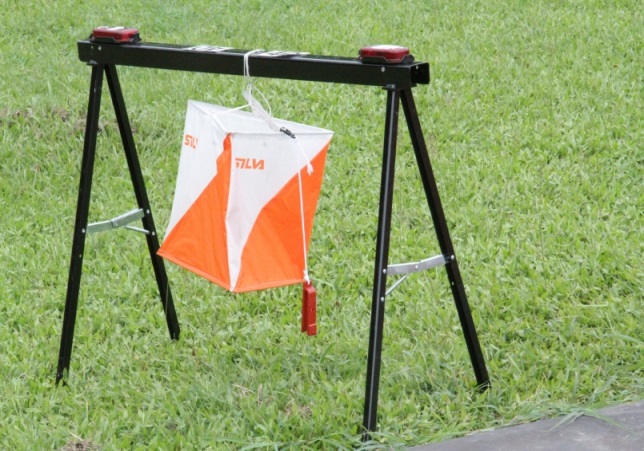 紅色：表示起點、終點、檢查點等。
綠色：阻礙奔跑及通行的樹林或植被。
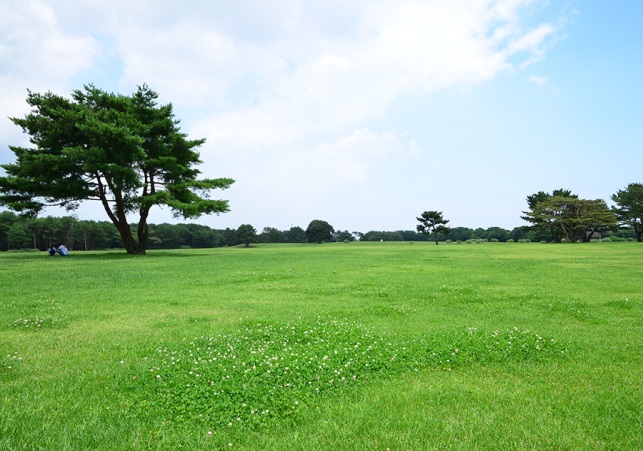 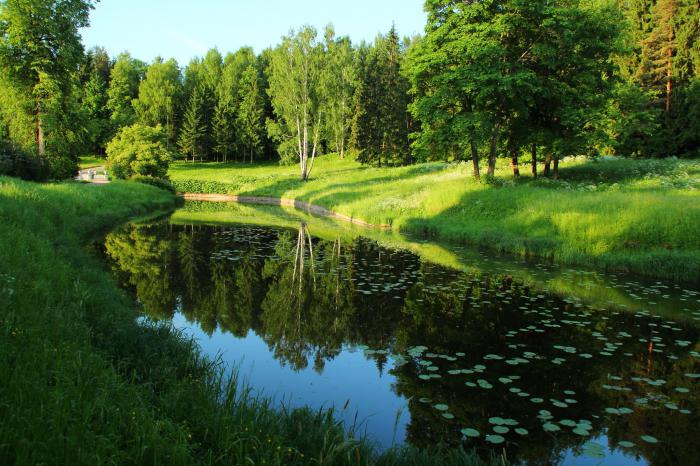 黃色：容易穿越的空曠草原、植被地等。
藍色：水系地形如河流、水池等。
★定向越野專用地圖閱讀
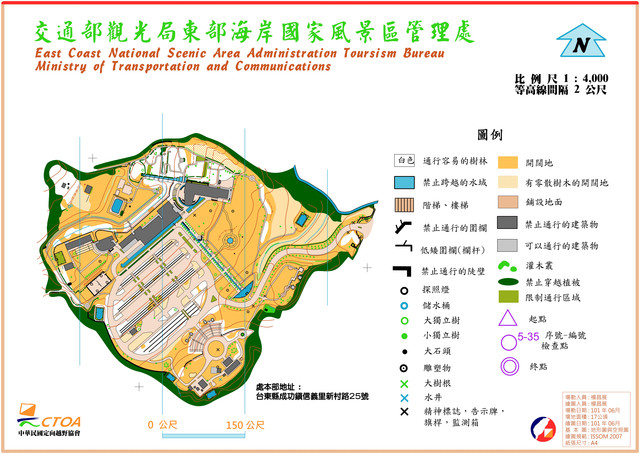 定向越野地圖的顏色
圖例
磁北
等高線
比例尺
定向越野活動使用的是專門為定向運動製作的地圖，顯示比普通的遠足地圖更詳細，即使很細小的地形特徵，不明顯的小徑、河流等等，也會在定向地圖中顯示出來，以提供更多資料給運動員。
定向越野運動基本技術
1. 正置地圖(地圖歸北)，先確認自己的位置與地圖相對位置
2. 利用拇指輔行及扶手法確認自己的前進路線
3. 並隨時確認自己有沒有走錯路、找錯檢查點
4. 路向抉擇 請牢記4個S：Stop(停止)、Set map(正置地圖)、Select(路線選擇)、Set map(正置地圖)思考、判斷、決擇、行動
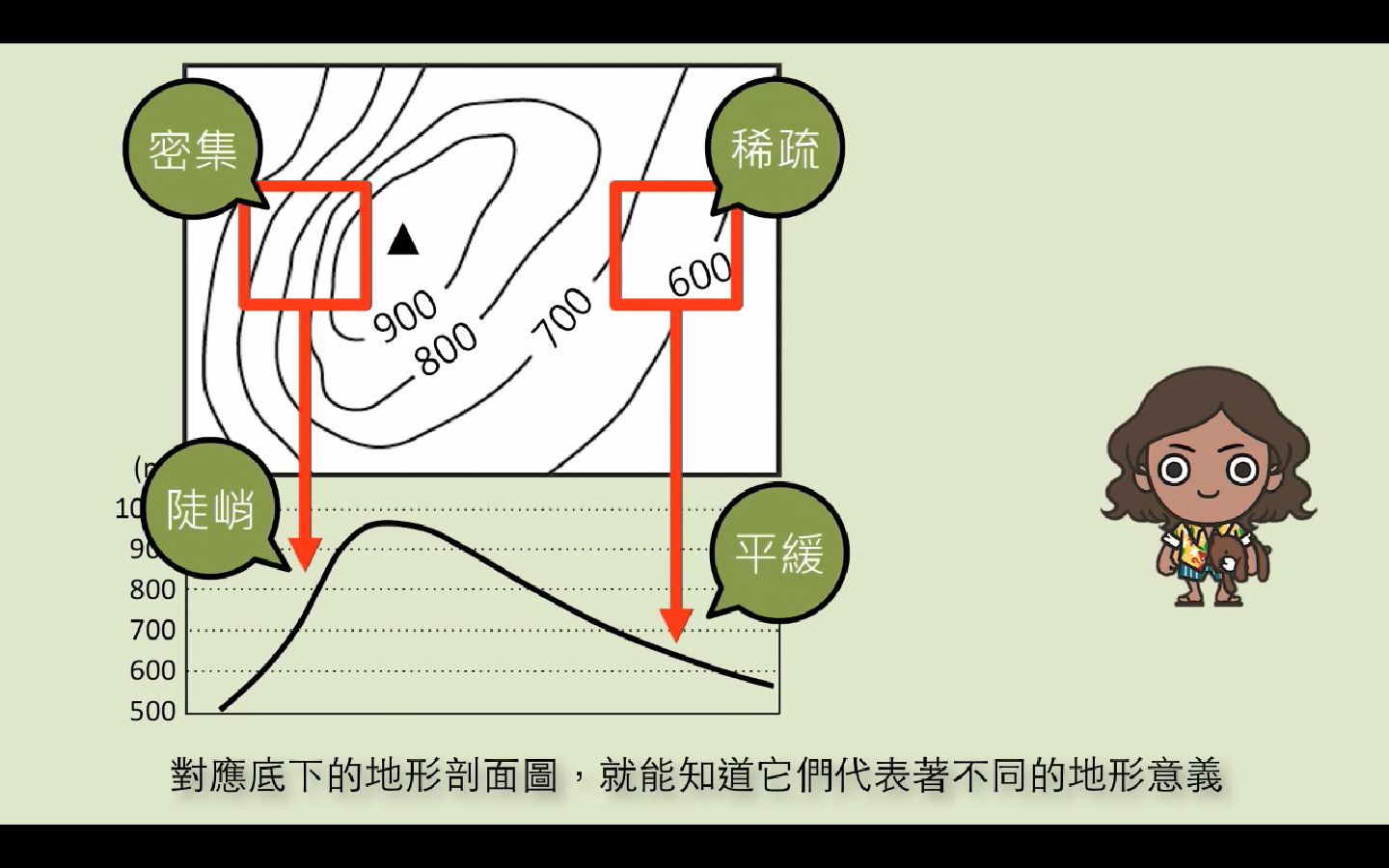 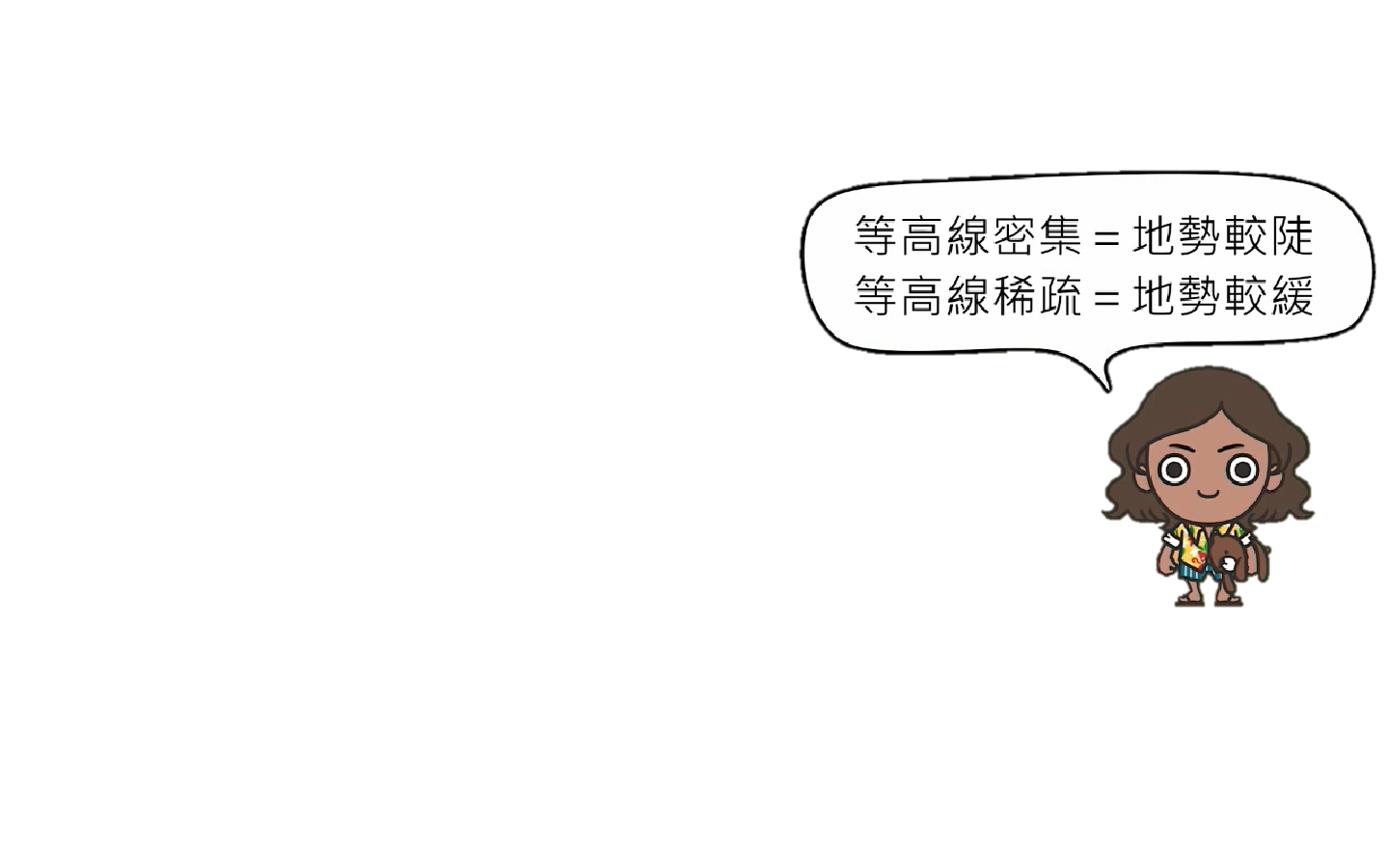 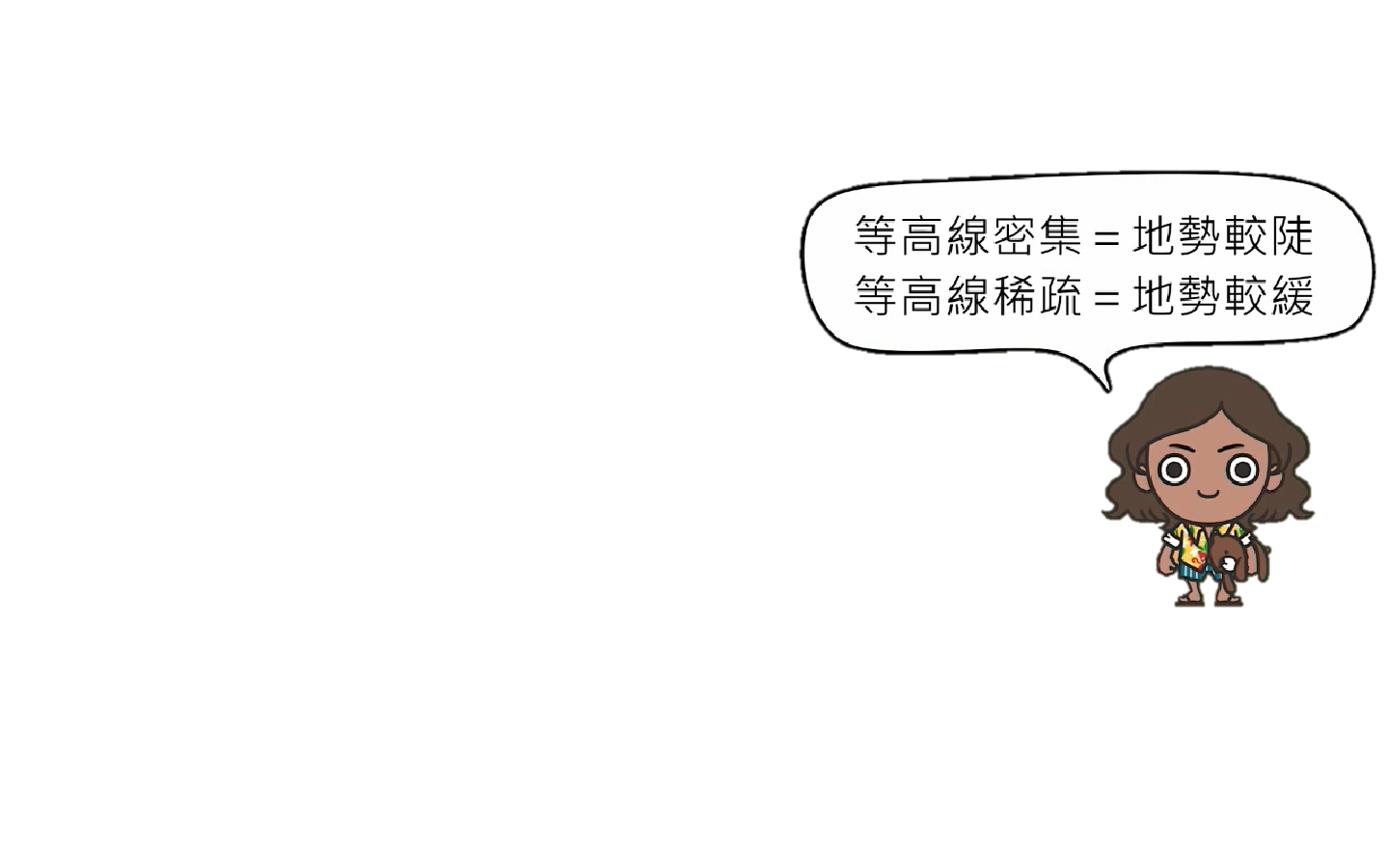 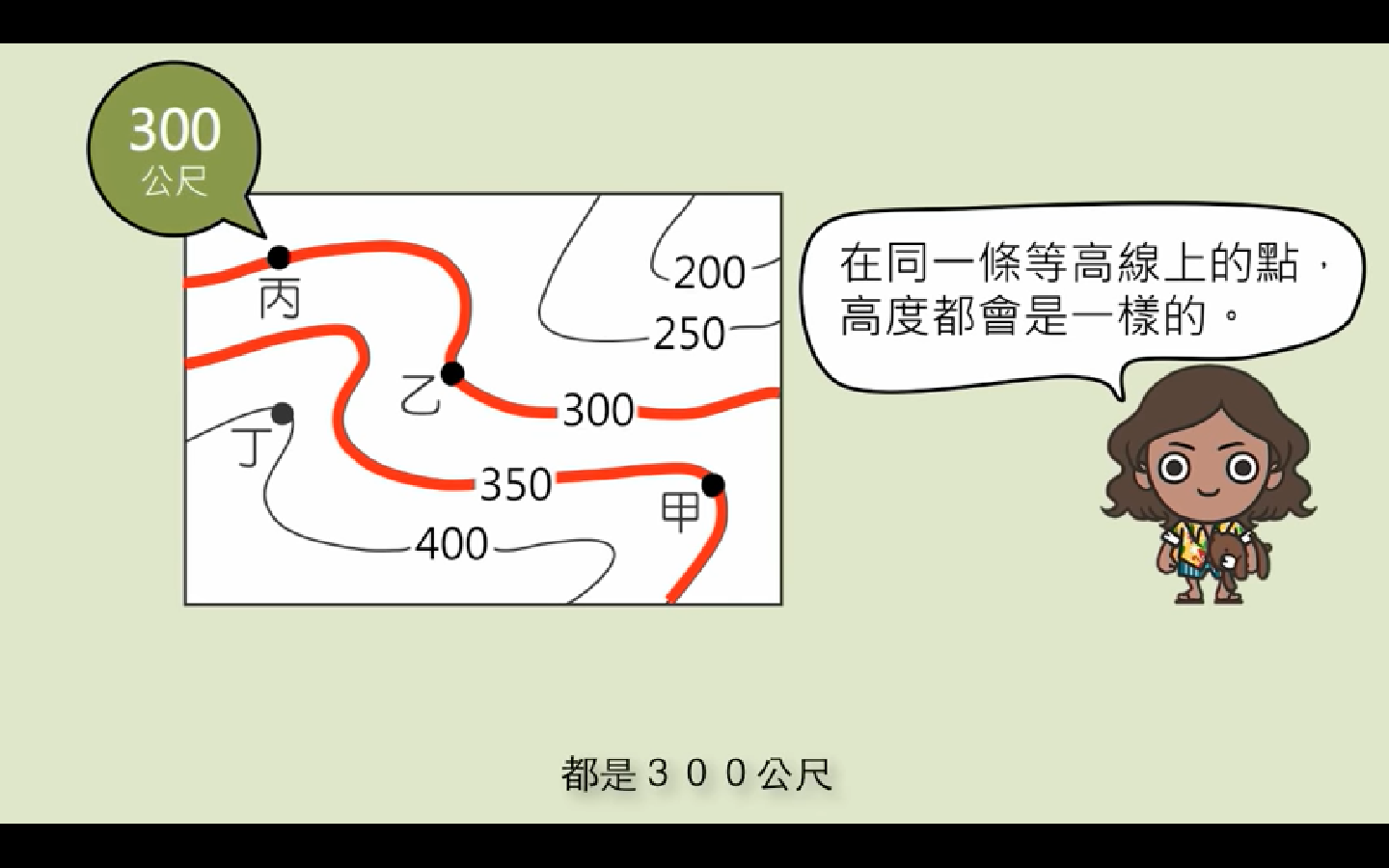 Q：你會選擇哪條路線                呢？
C
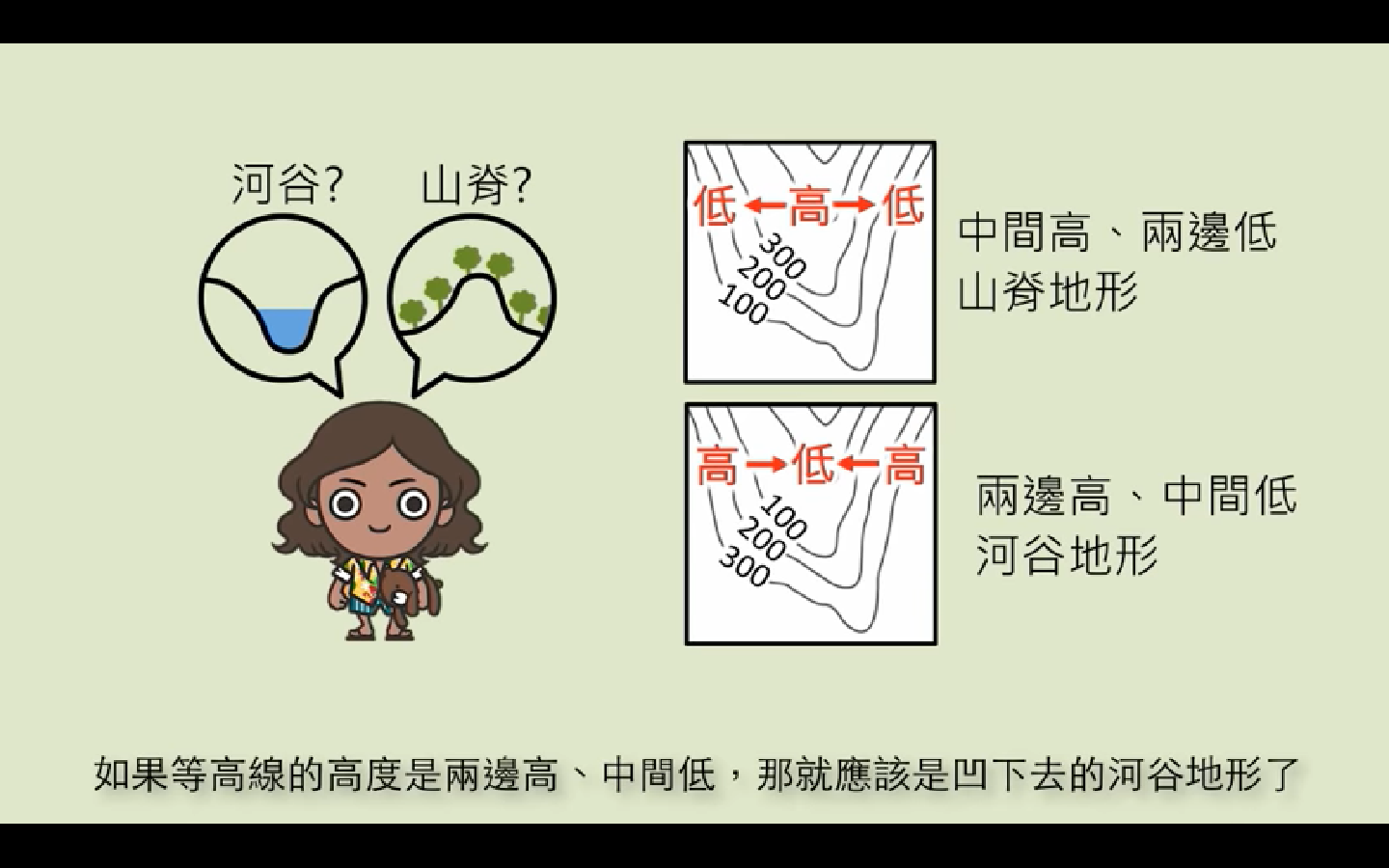 定向越野(Orienteering)在教學上的應用
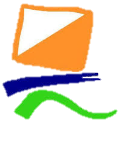 積分式
順點式
循線式
接力賽
．校園巡禮-認識校園
．校園防災地圖
．自然課-校園植物大蒐集
．鄉土教材-大池村
．「運動 × 美食」-二崁聚落
寶可夢 
七龍珠
池東-路跑賽
大池-定向越野接力賽
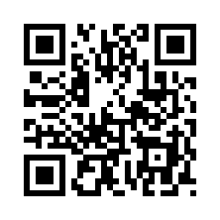 QRcode
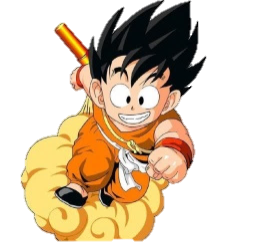 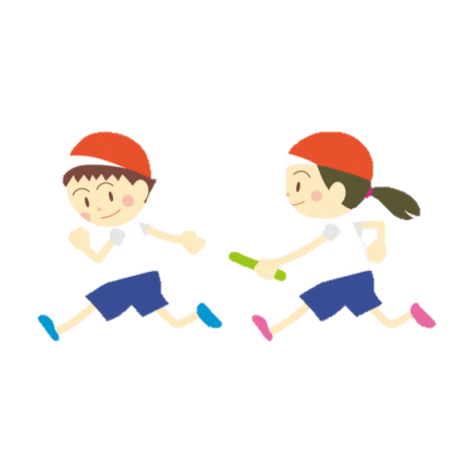 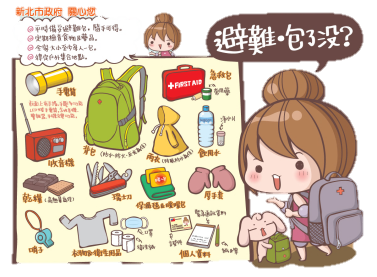 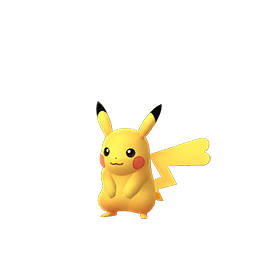 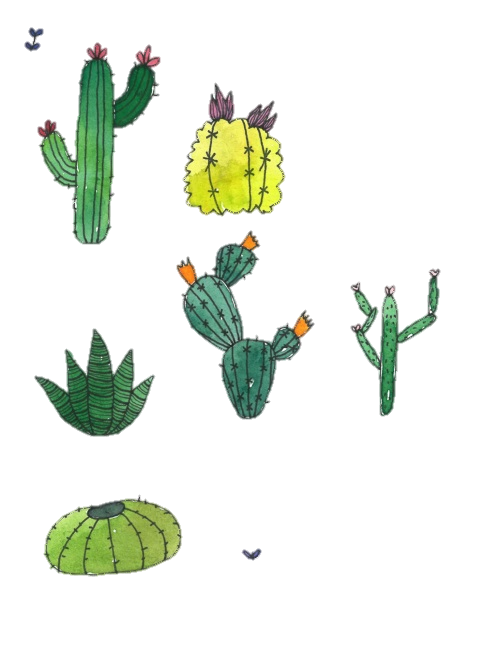 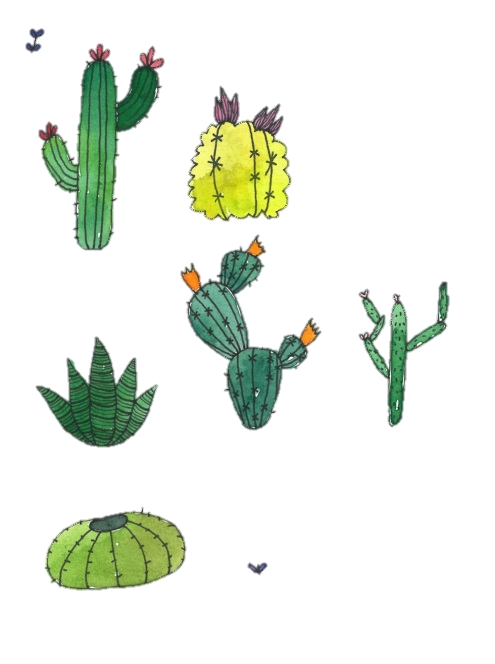 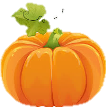 自然與生活科技領域-認識校園植物
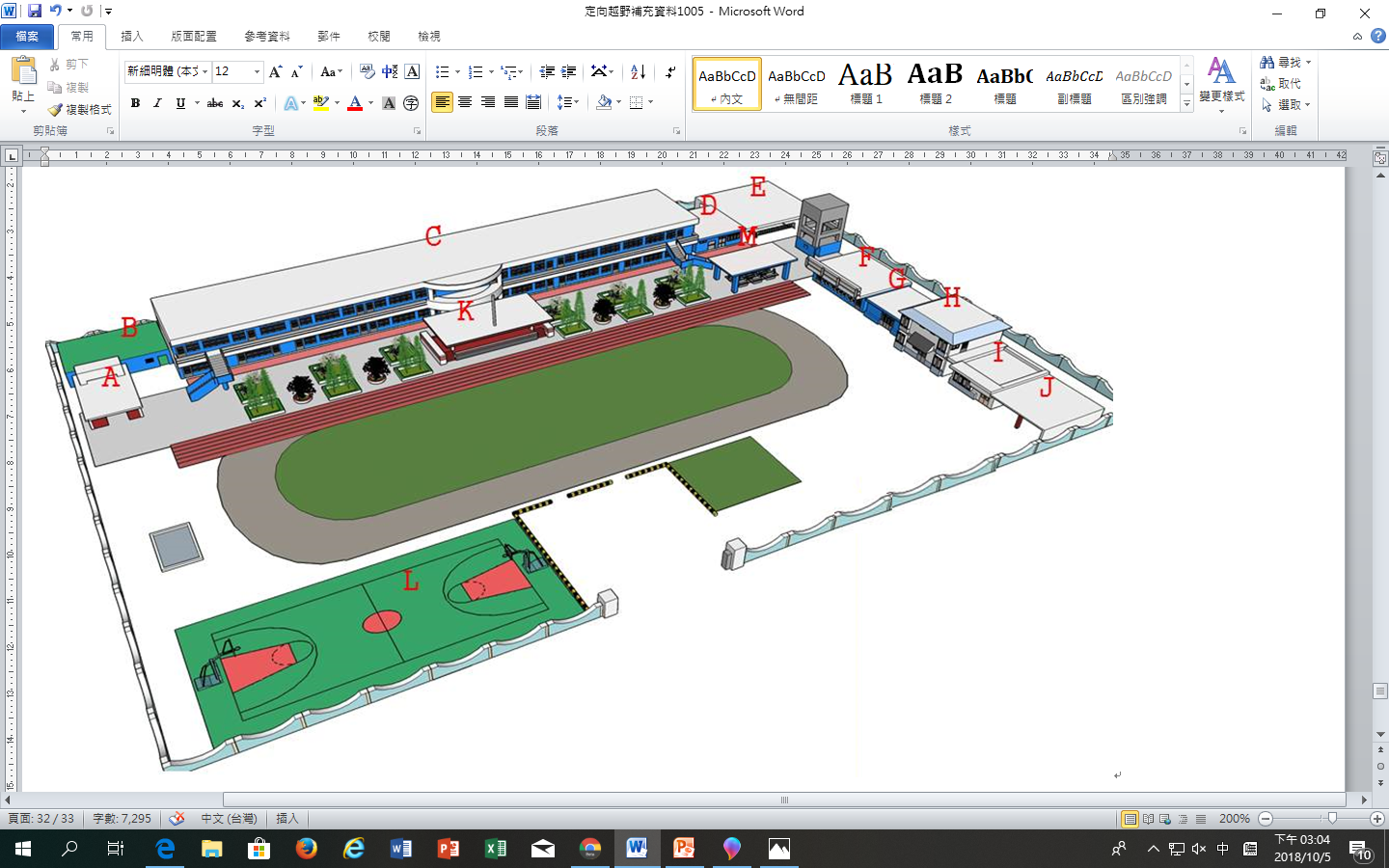 1
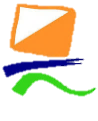 5
2
4
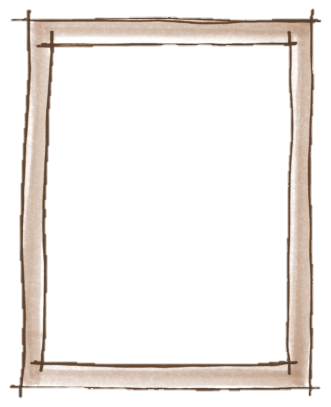 1
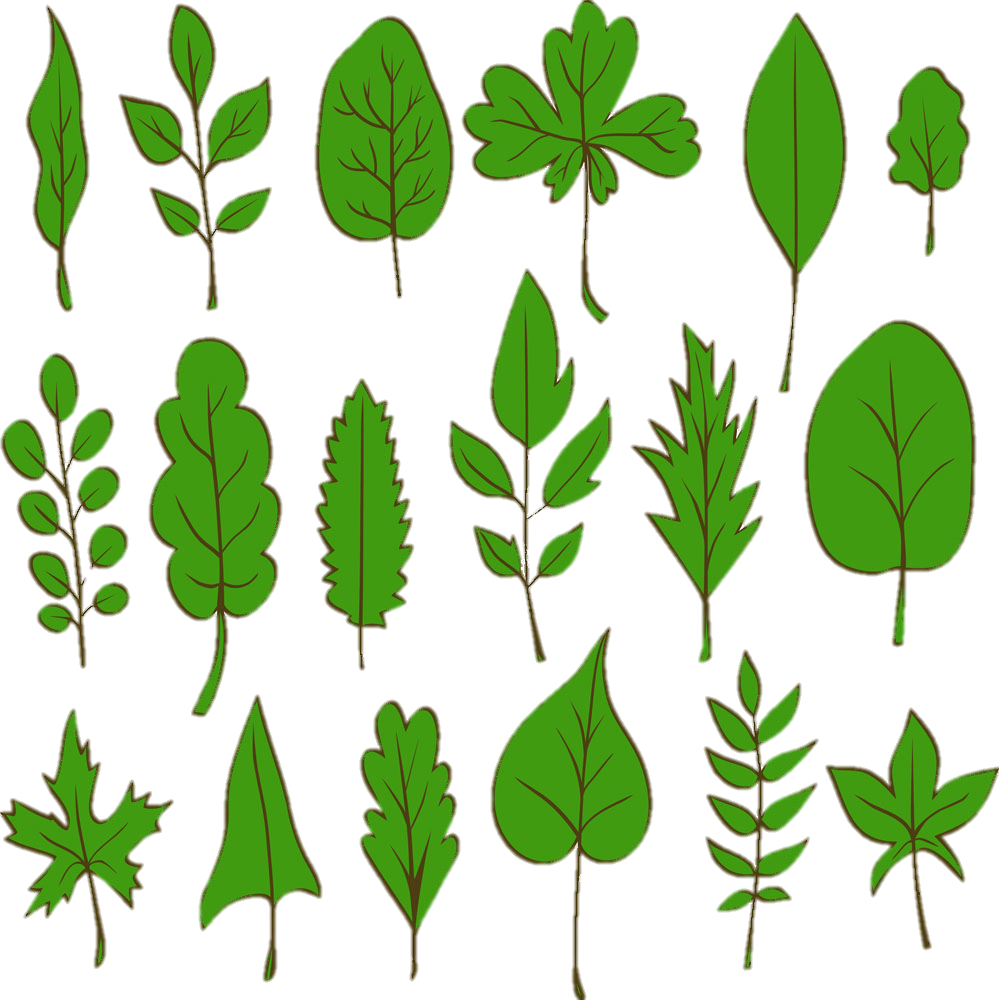 3
朱槿
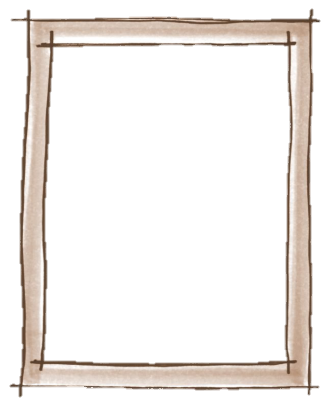 2
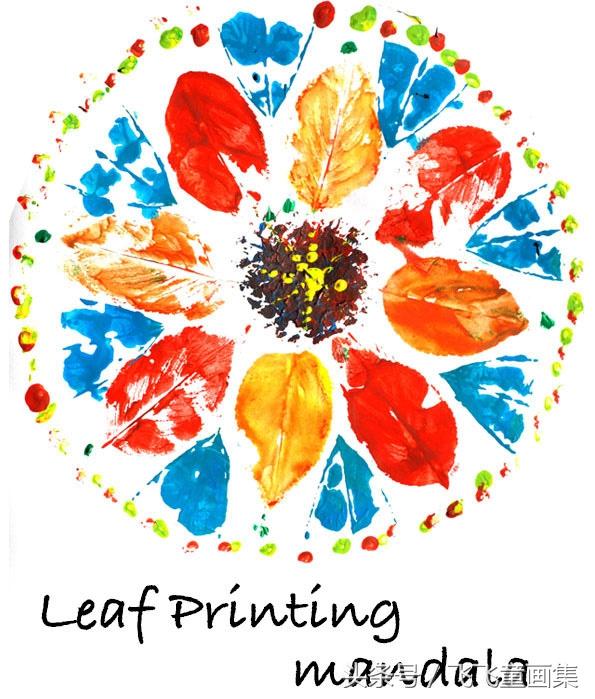 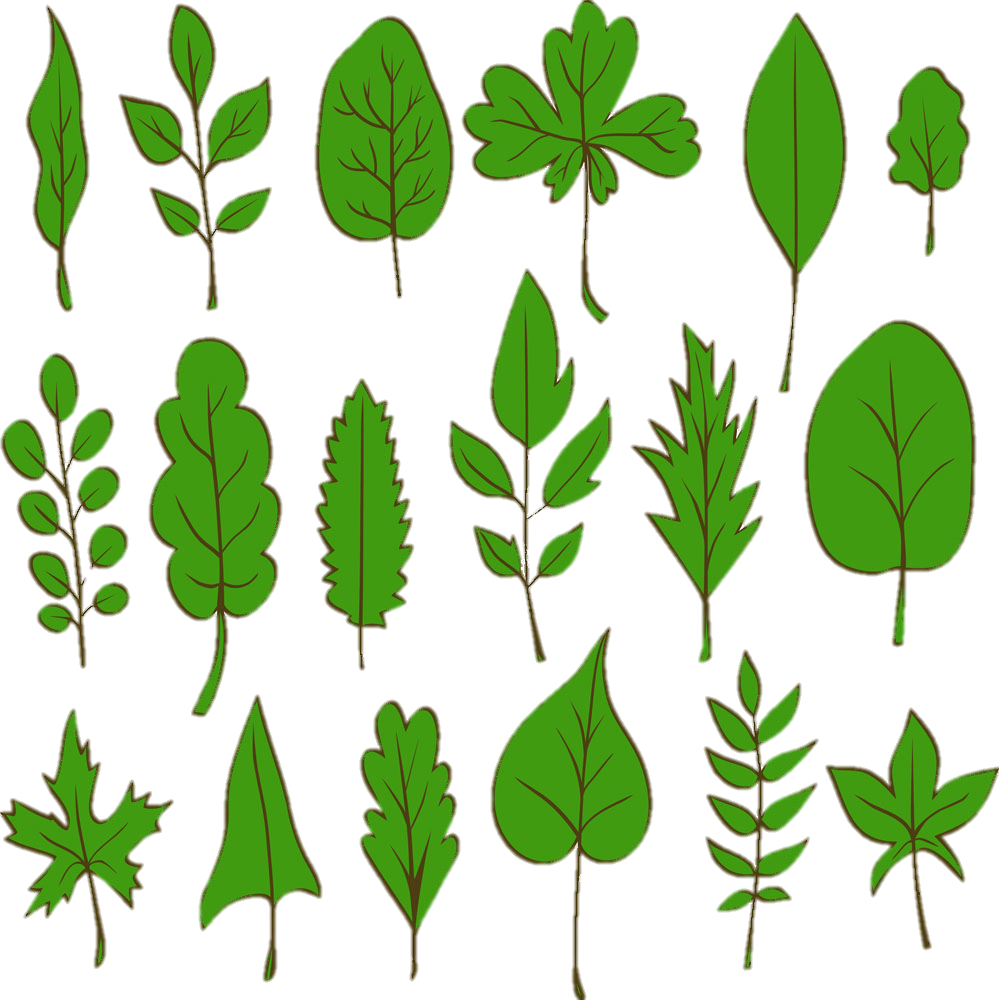 千
年
木
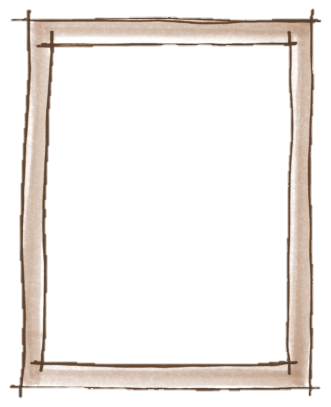 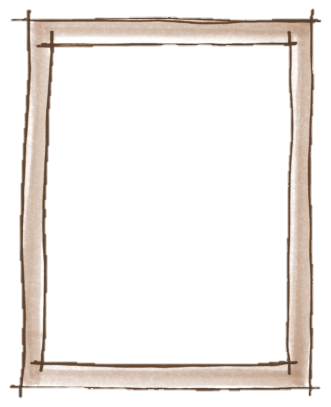 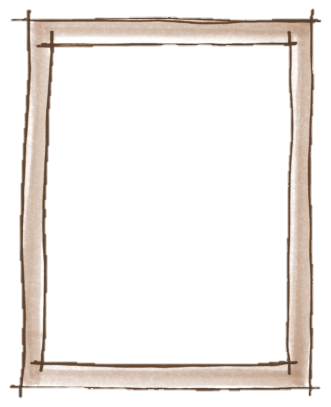 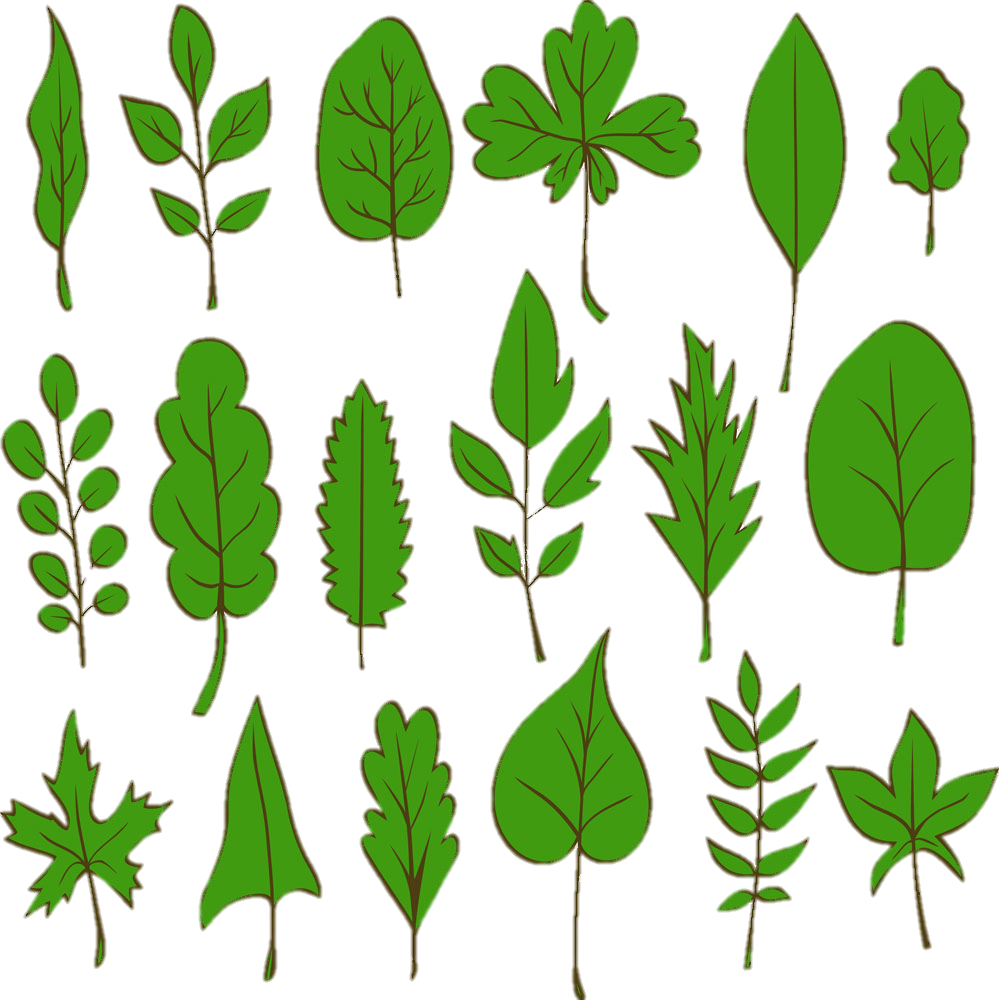 5
4
3
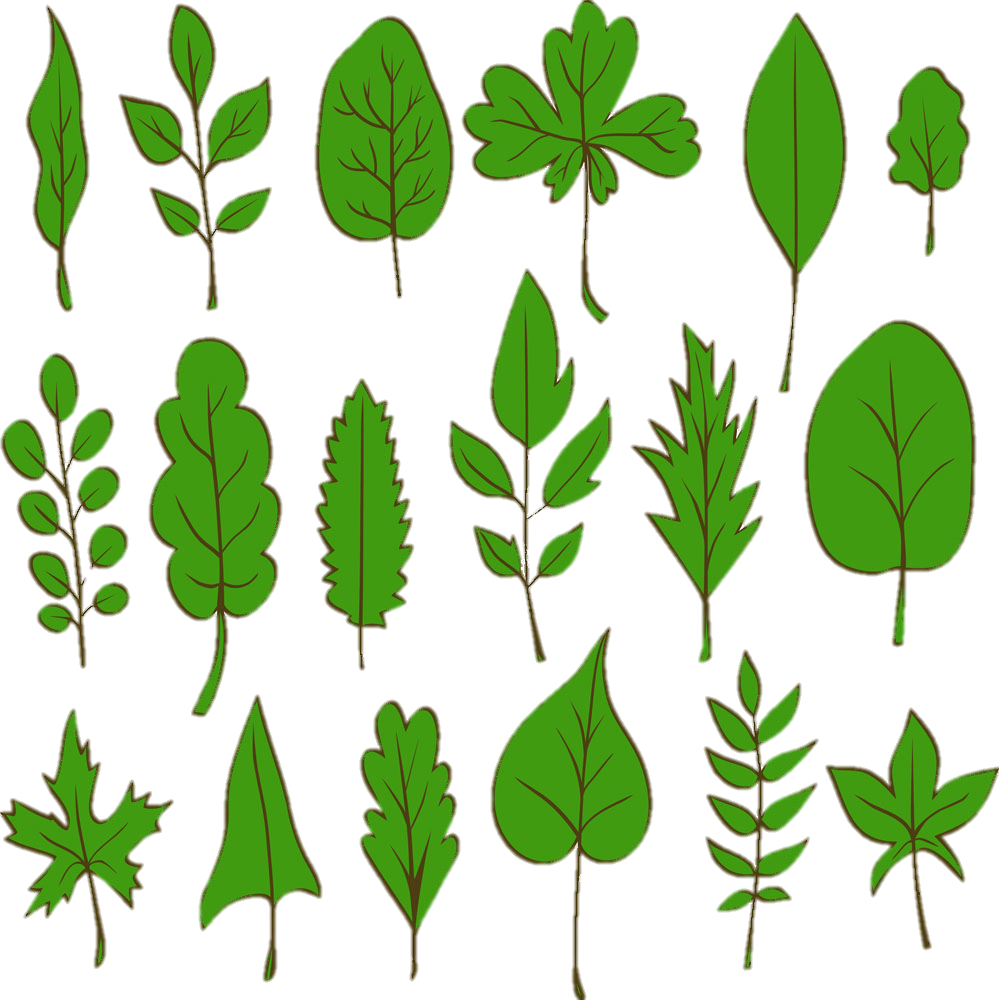 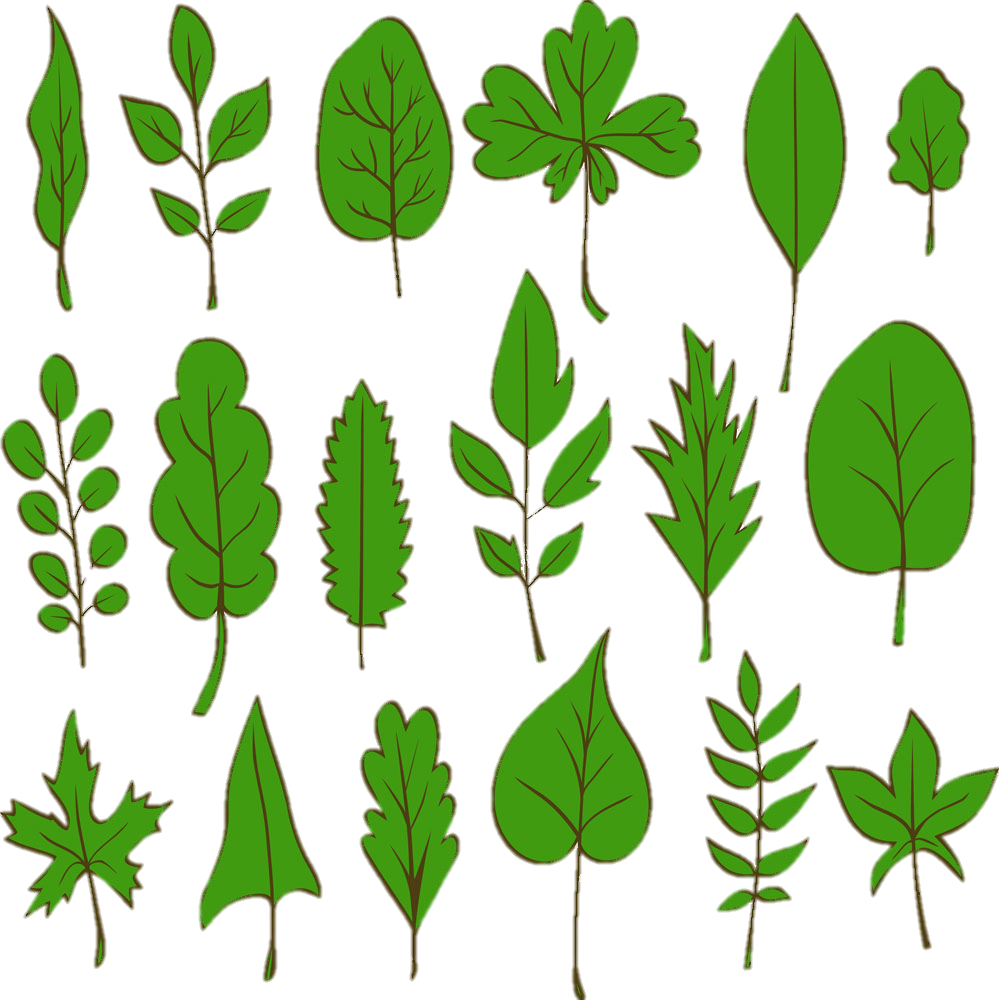 安石榴
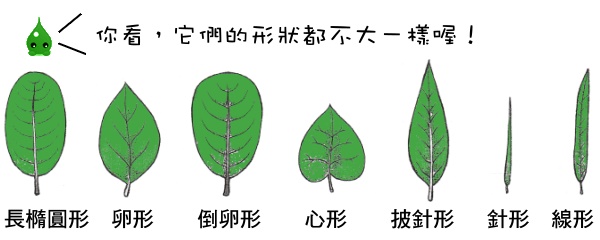 蒲葵
鵝掌藤
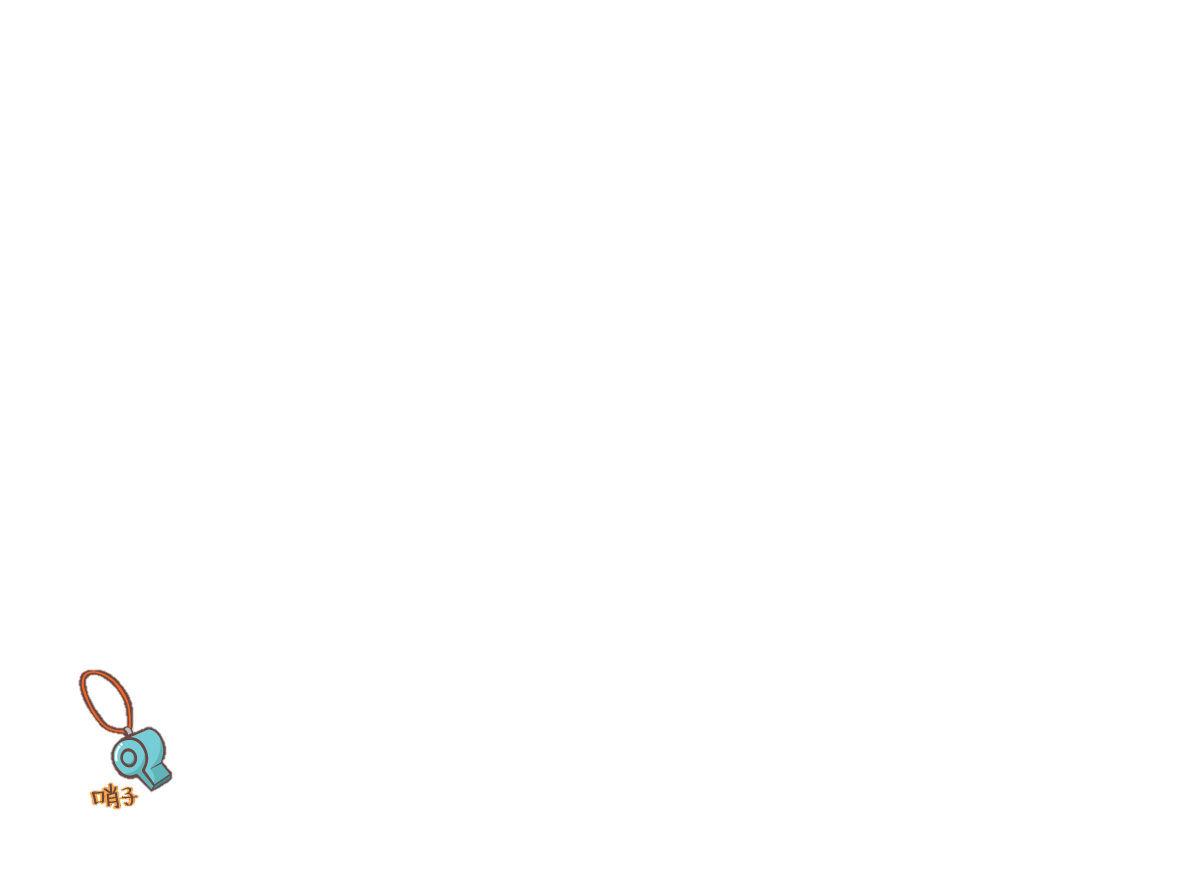 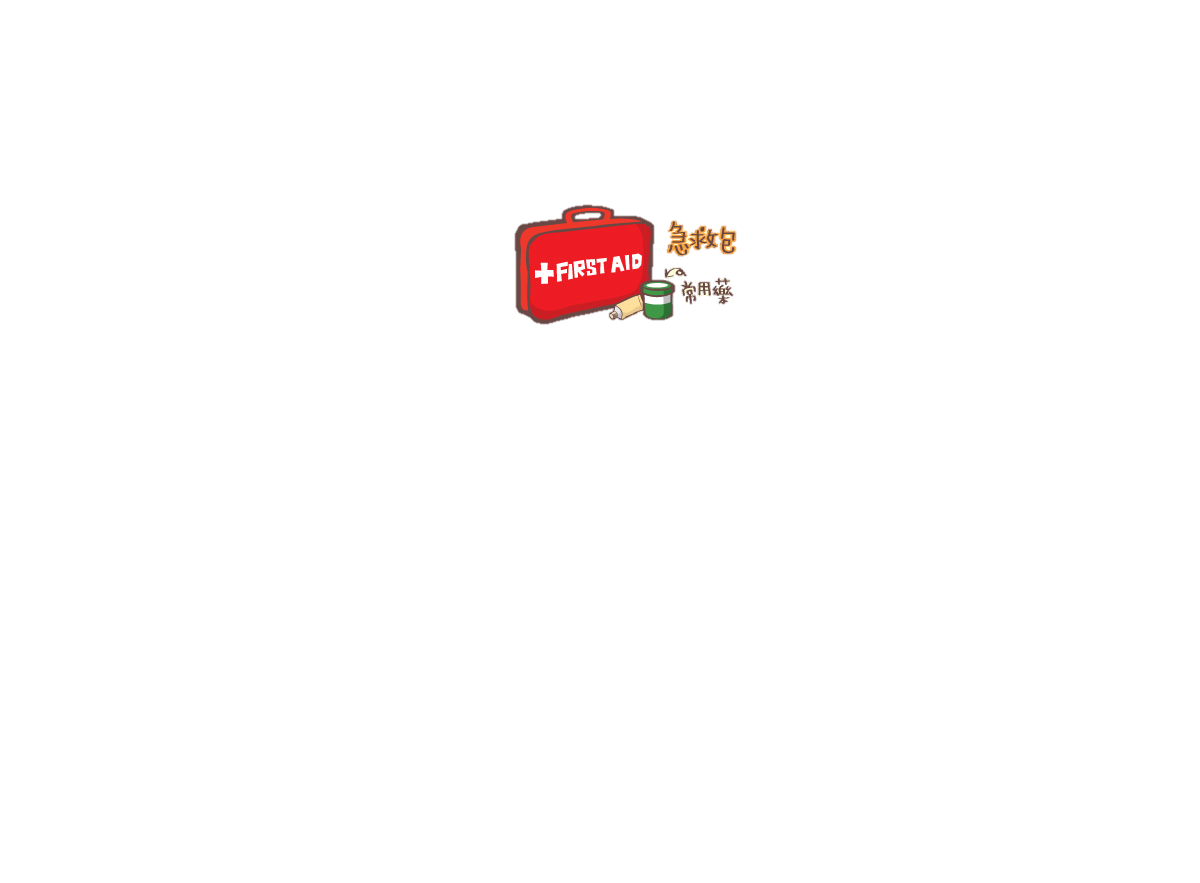 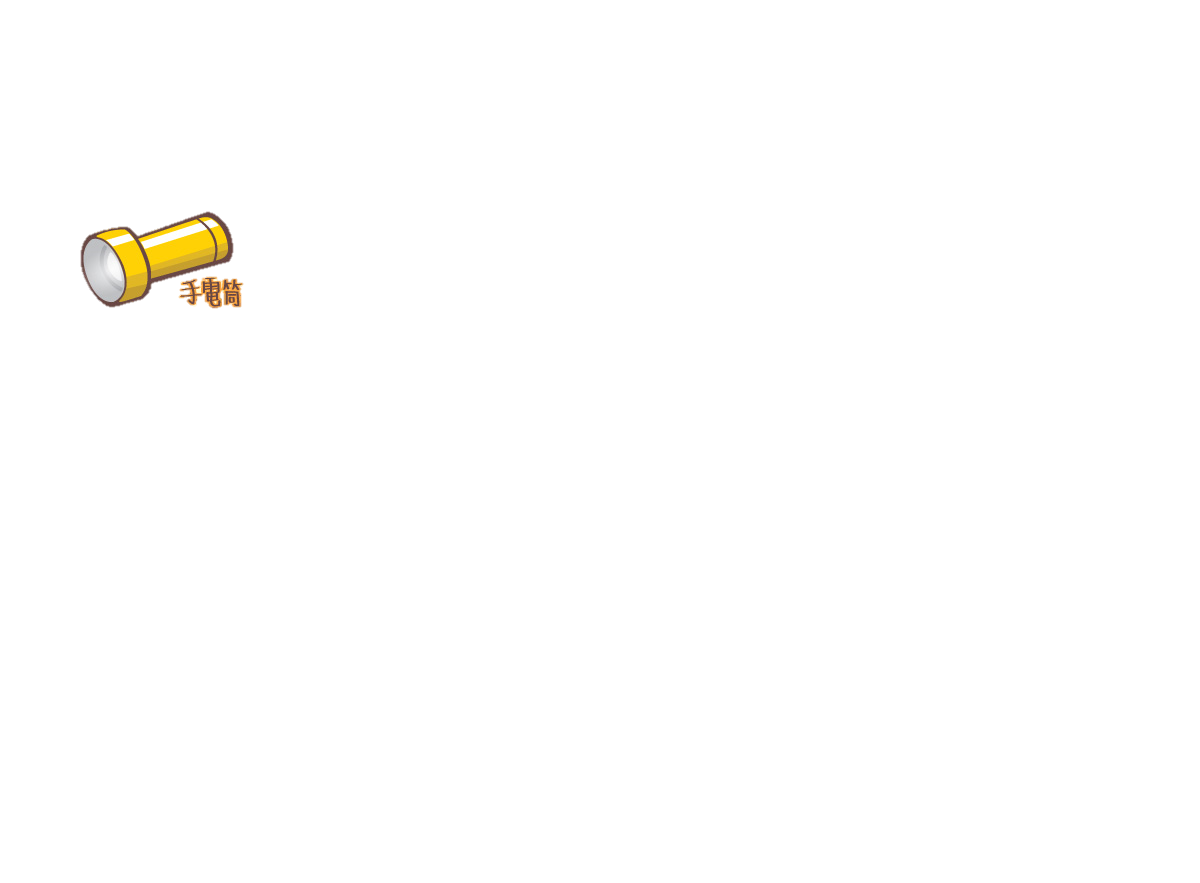 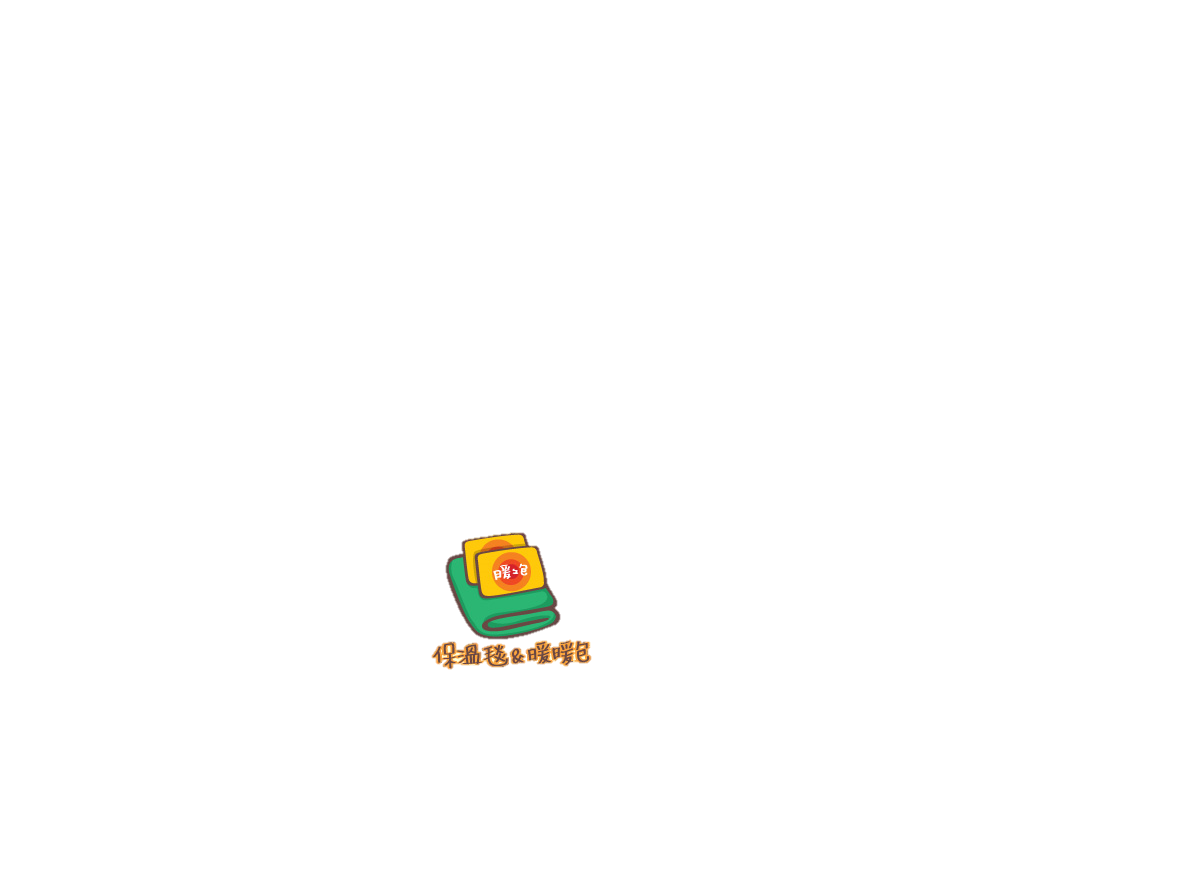 Q：有同伴在河裡溺水，不可以：跳入水中救他、立刻找人救援、找竹子或樹枝勾他。
Q：避難維生包中不適合放哪一樣東西？
水果、優碘、手電筒
Q：下列何者是台灣常發生的災害？龍捲風、海嘯
、颱風。
Q：平常家中可以準備什麼，以減少火災造成的損失？維生包、滅火器、醫護箱。
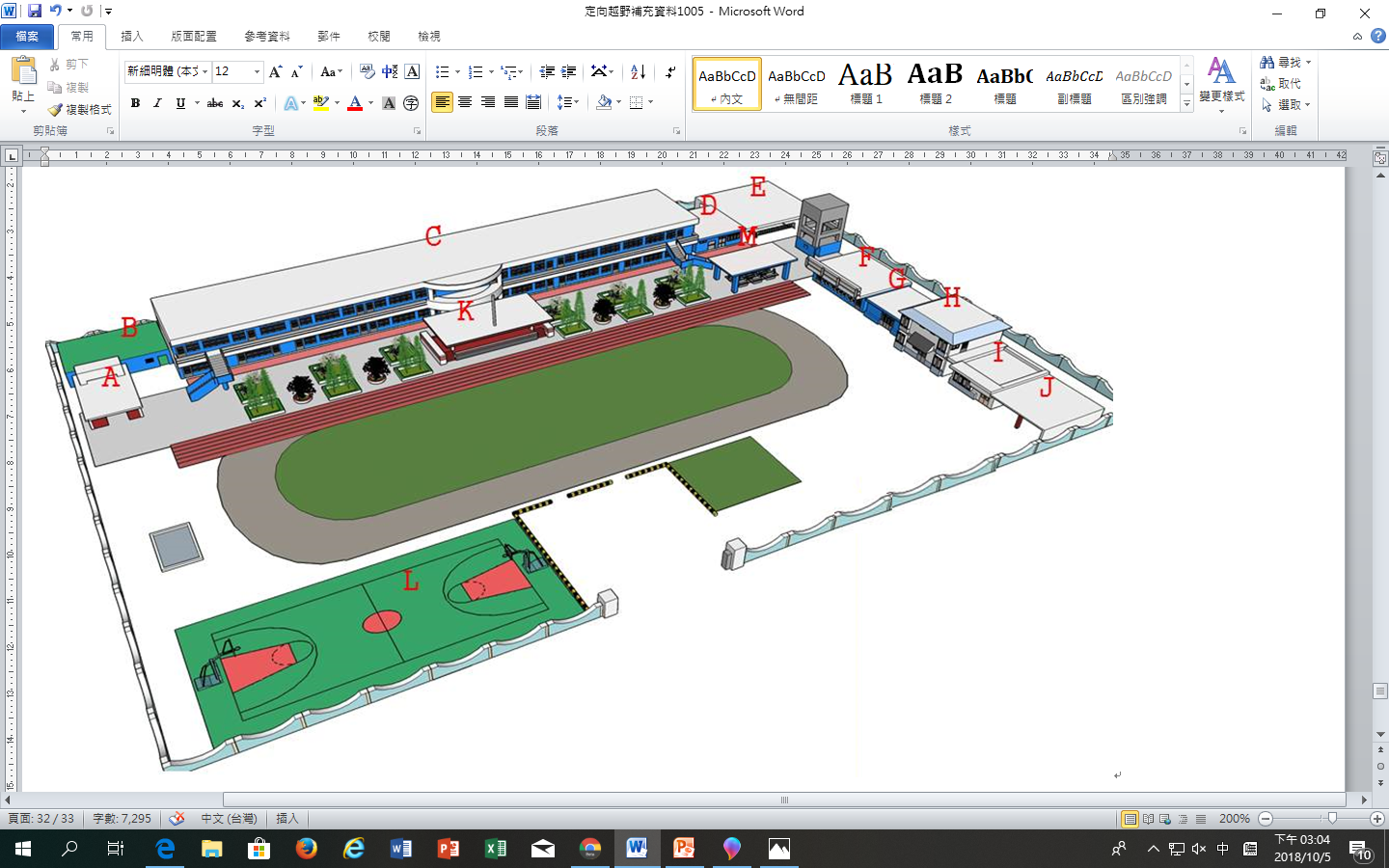 2
3
4
1
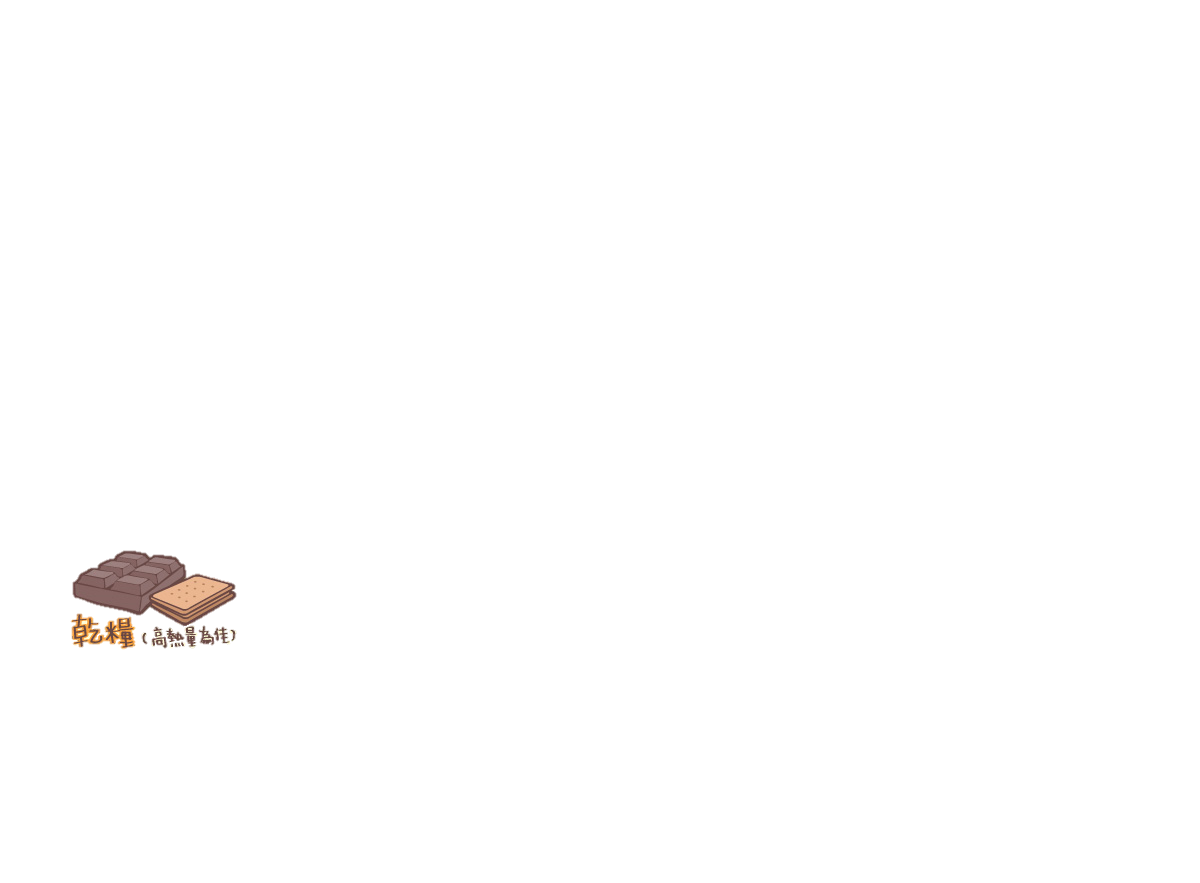 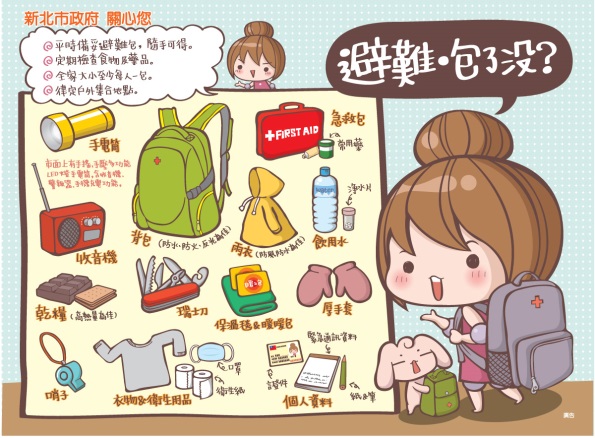 Q：發現瓦斯外洩時，下列哪一作法不正確？立即關閉瓦斯、立即打開抽風機、立即打開窗戶。
5
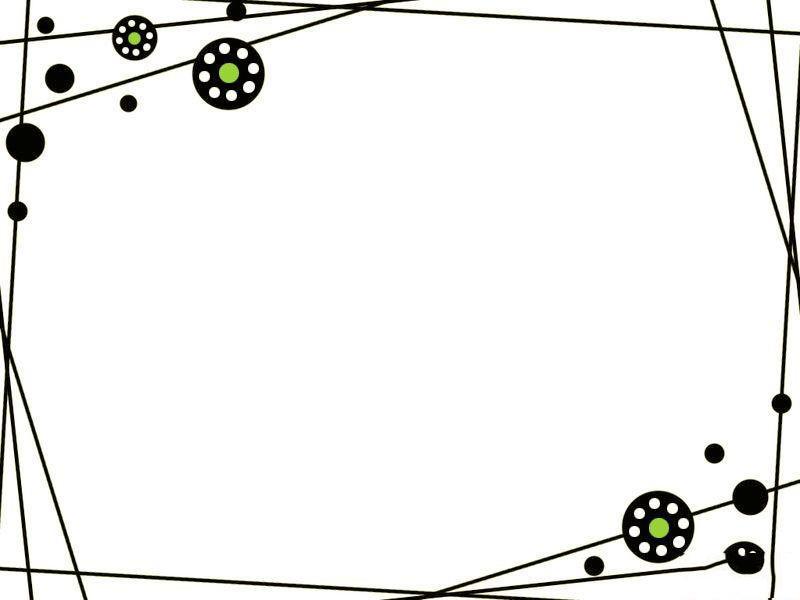 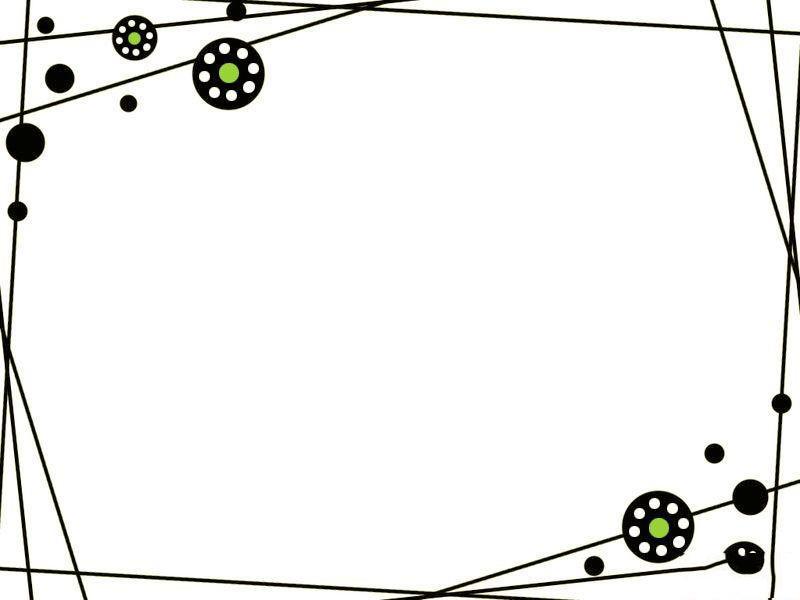 仙度瑞拉(灰姑娘)的魔咒-南瓜
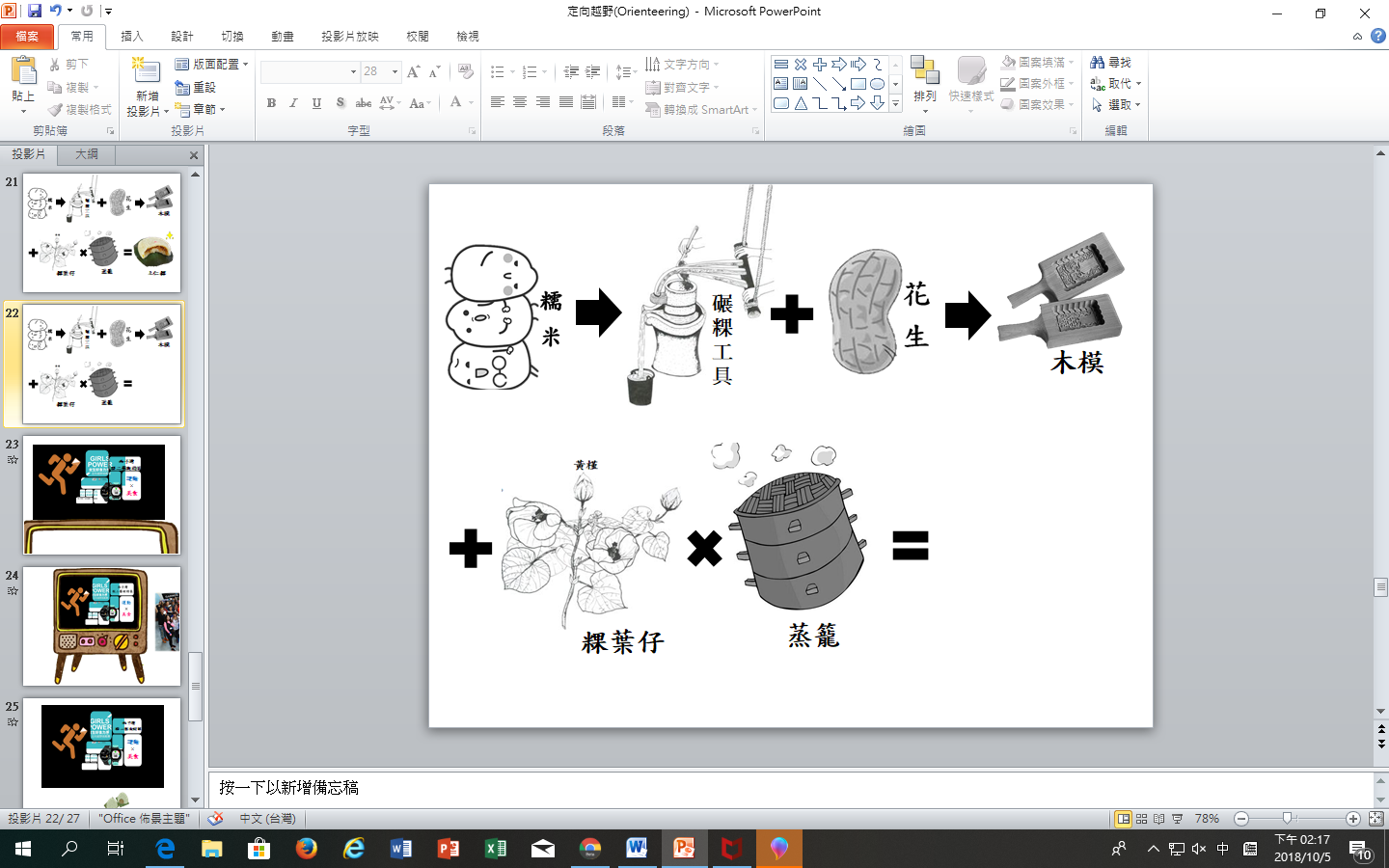 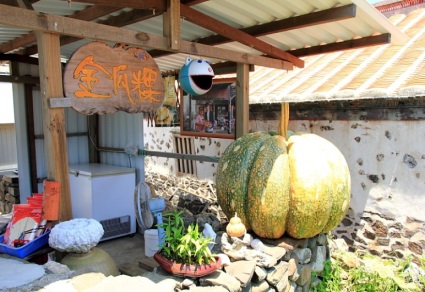 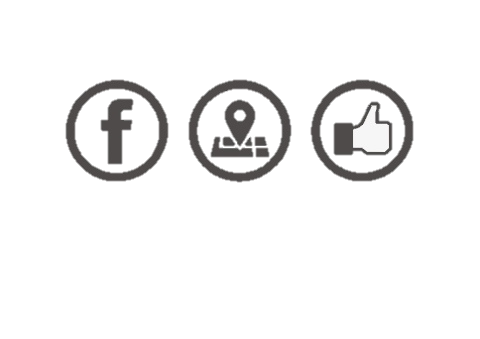 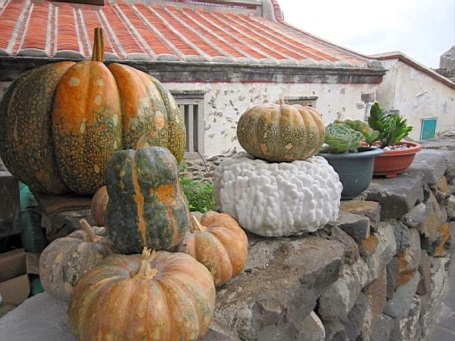 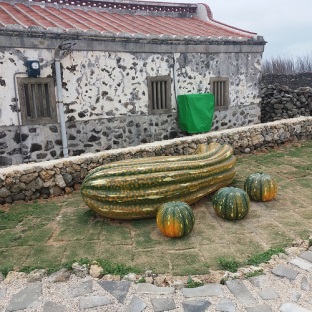 土仁粿
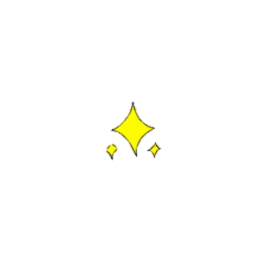 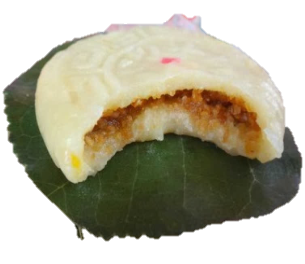 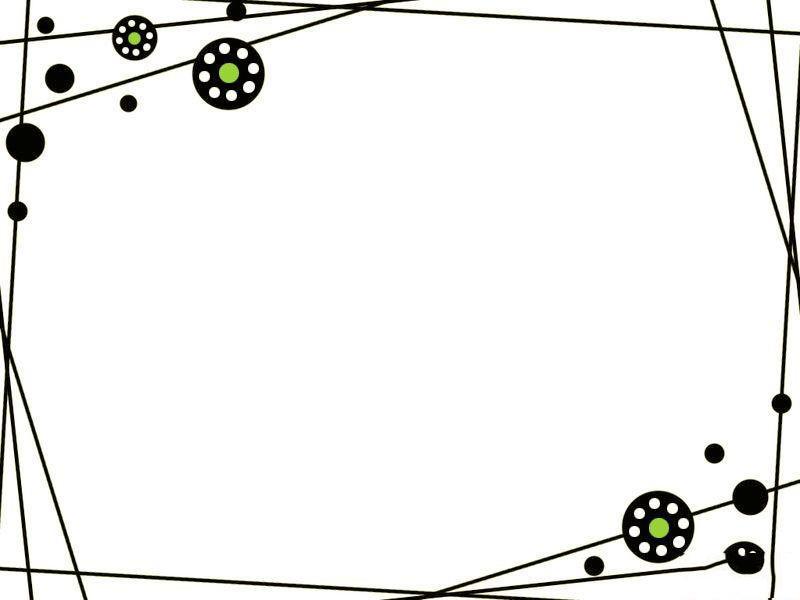 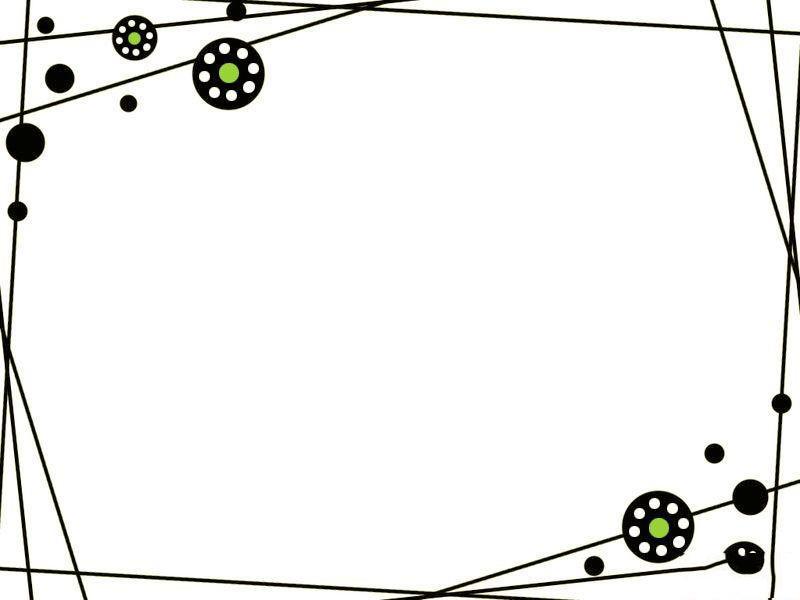 褒歌 (講看覓)
二崁艱竭無鬧熱， 
水洘揠蝦翁，
水洇薅草鬃，
儂無尪伓通嫁二崁儂 。
猜謎
龍井一壺相對啜，
古梅半樹捲簾看。
答案：杏仁茶
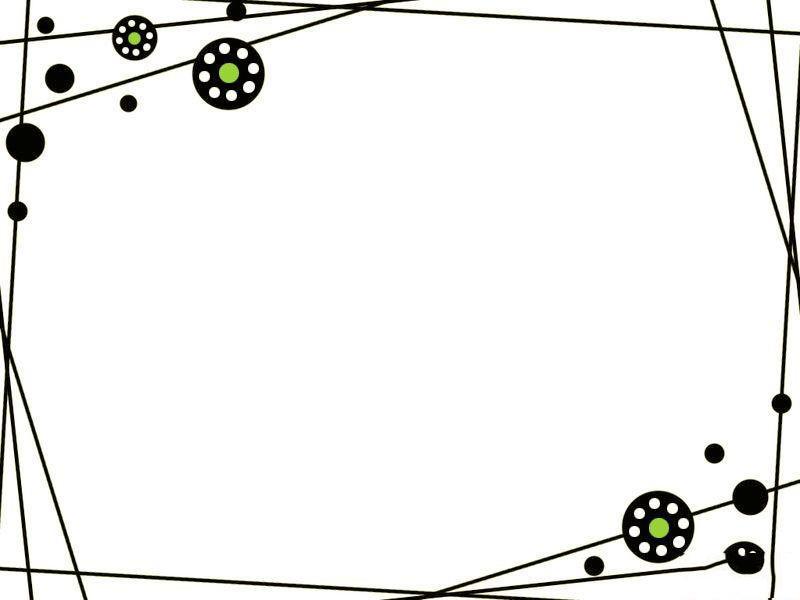 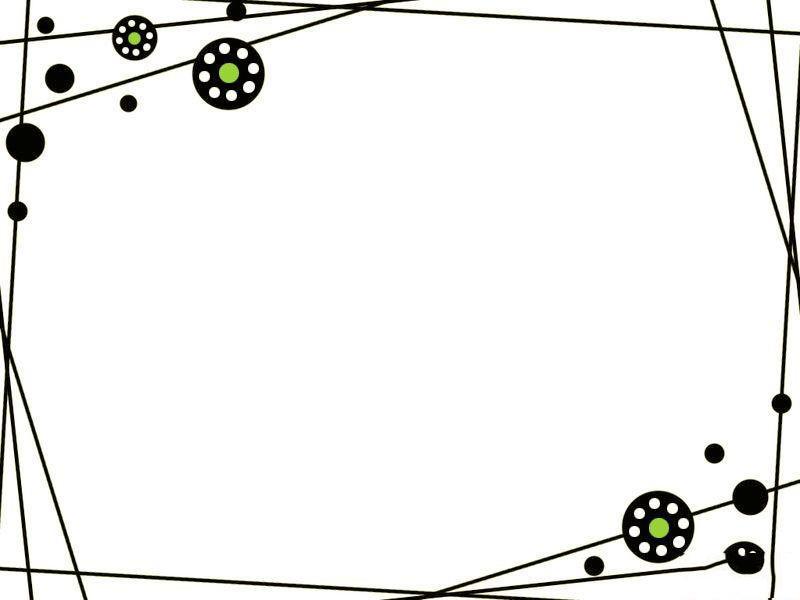 Q：大池角有豐富的自然地理景觀，我們可以在自己的家鄉看到哪些美麗的的景點？龍尾鼻-突出海岸岬
夢幻沙灘-網垵
西鼻頭坪-玄武岩石柱
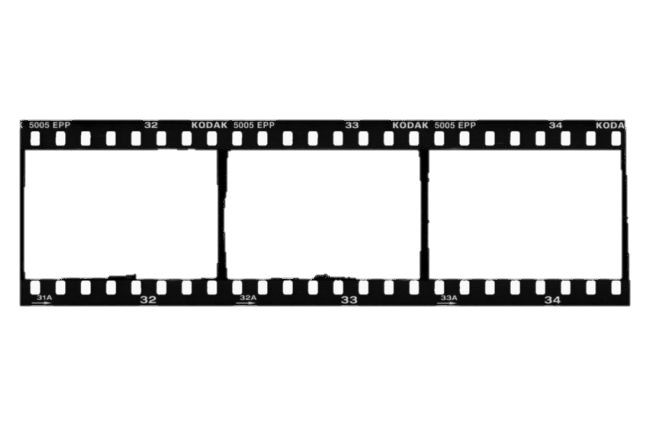 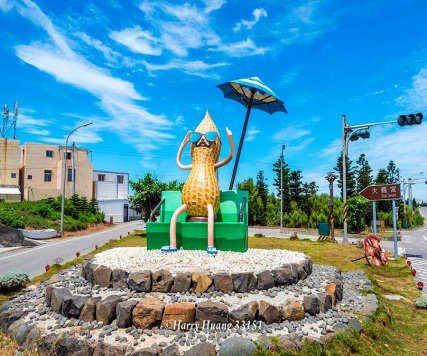 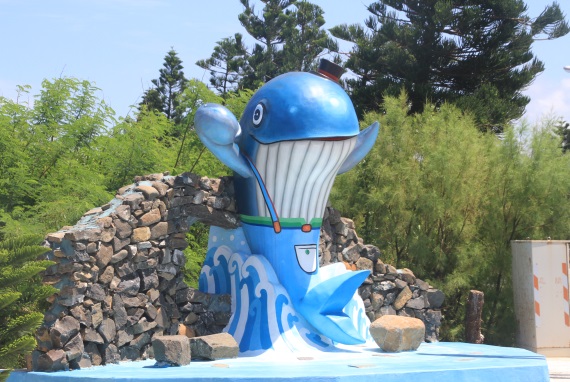 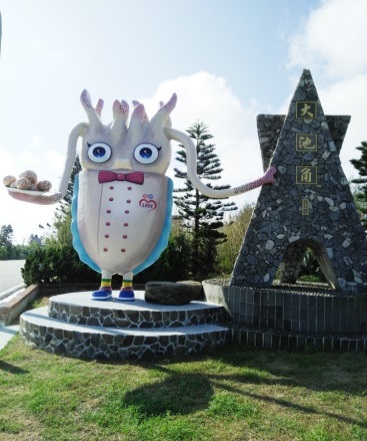 Q：在大池村的入口處可以看到哪一隻公仔呢？
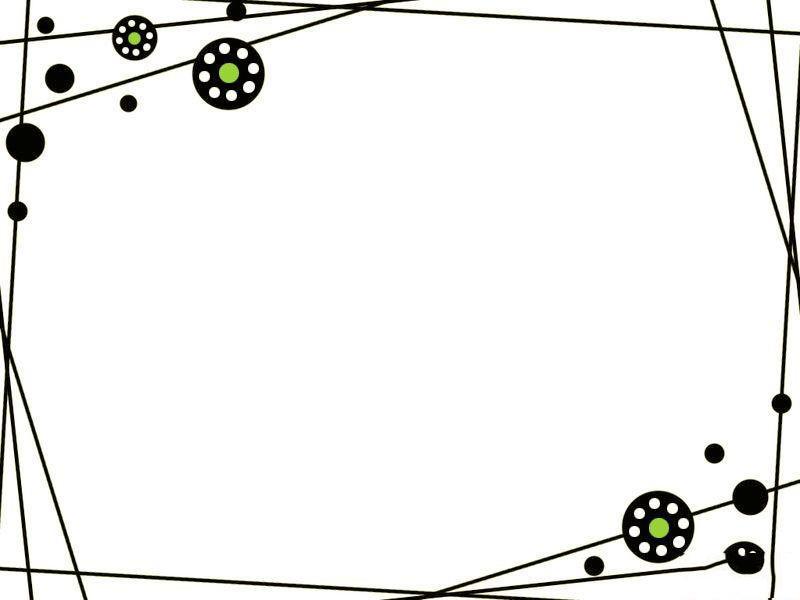 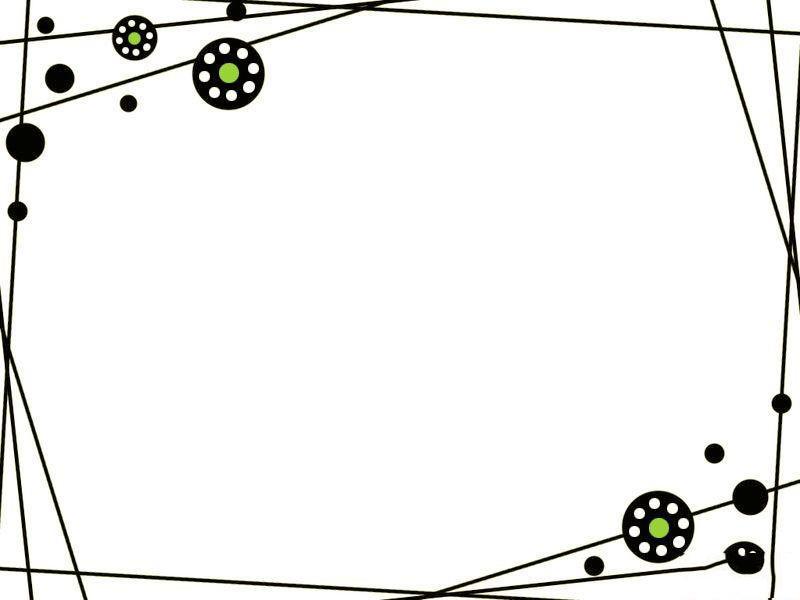 《澎湖廳志》記載：「大池角在西嶼，有池廣告可數畝，大旱不枯，堪資灌溉。」大池角以池得名。
《方輿紀要》中曾記載道：「西嶼頭有果葉澳，泉甚洌，可飲。」在其近中部的西岸有一水池，雖接近海濱，池水卻為淡水而 不帶鹹味，且水草叢生，「大池角」及「小池角」二部落之名由此而起。
大池村有一份由村民自發創作的社區刊物--《大池角小代誌—鄉情》令大池人頗引以為傲。(88年二月創刊)。
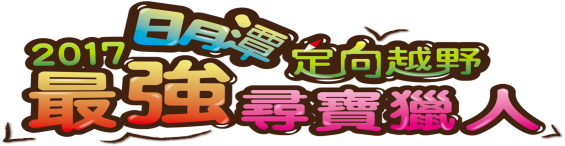 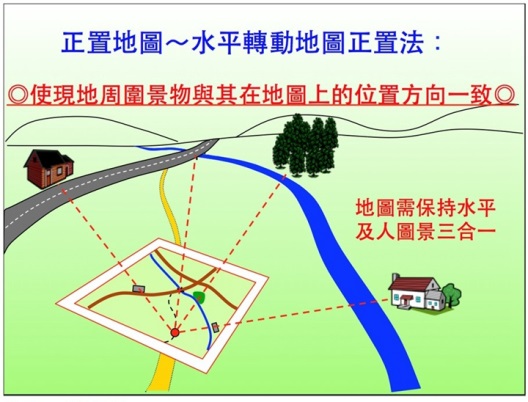 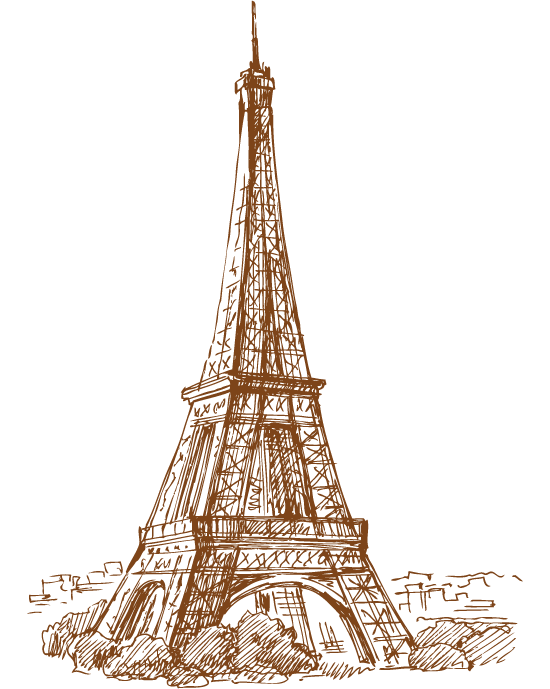 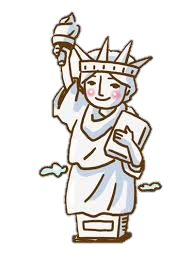 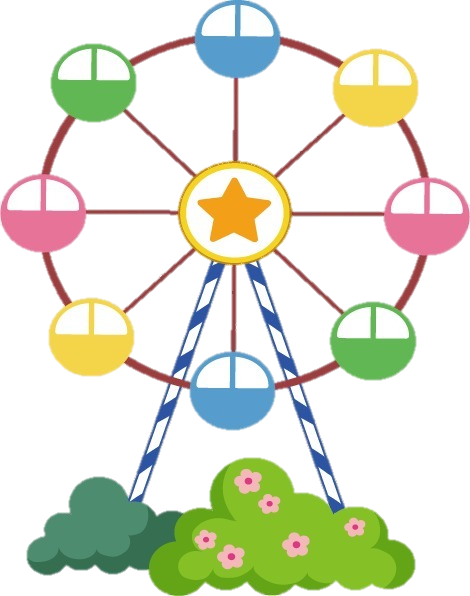 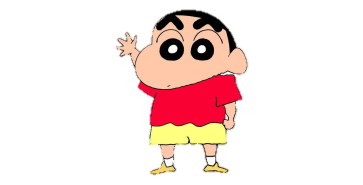 ？
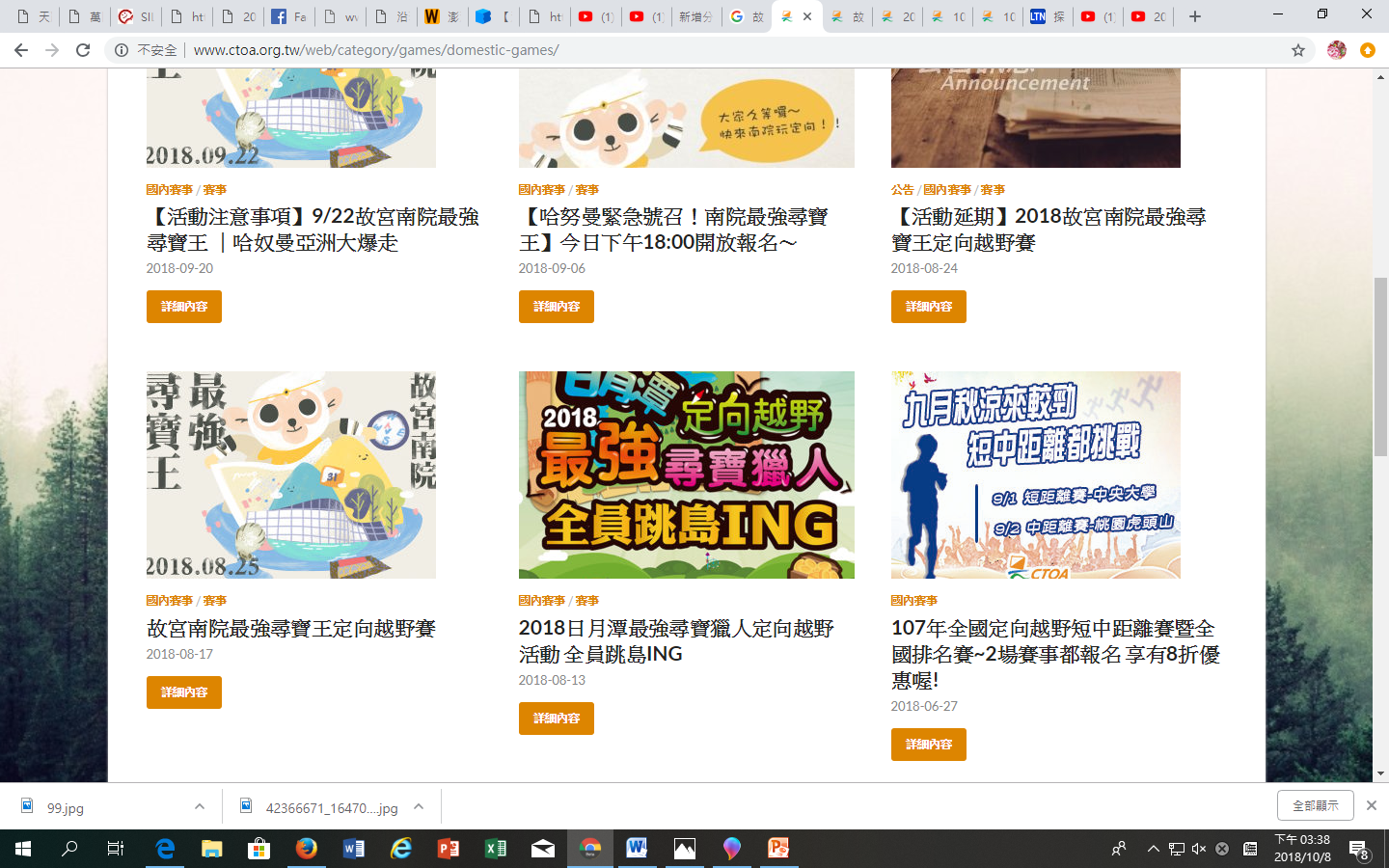 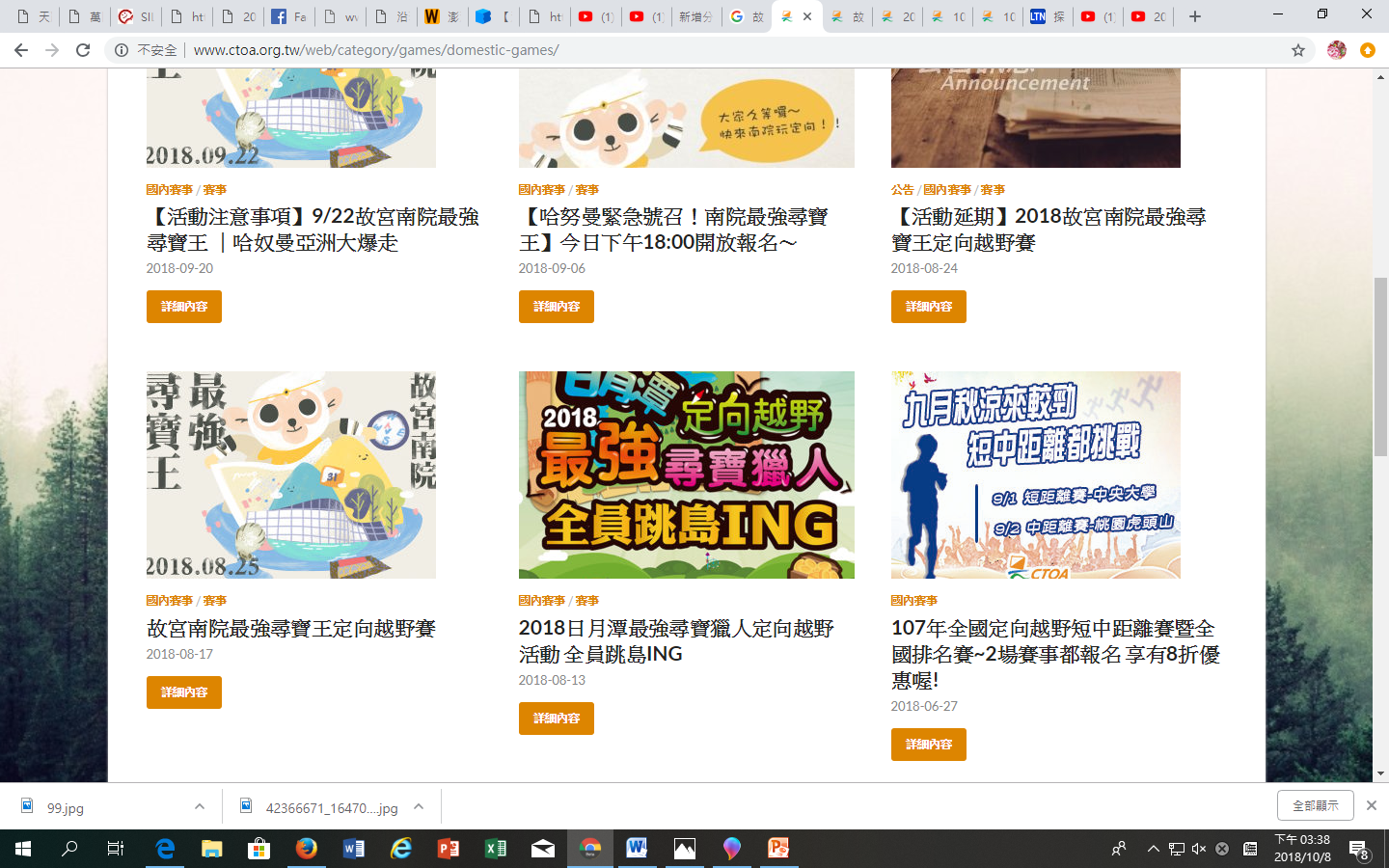 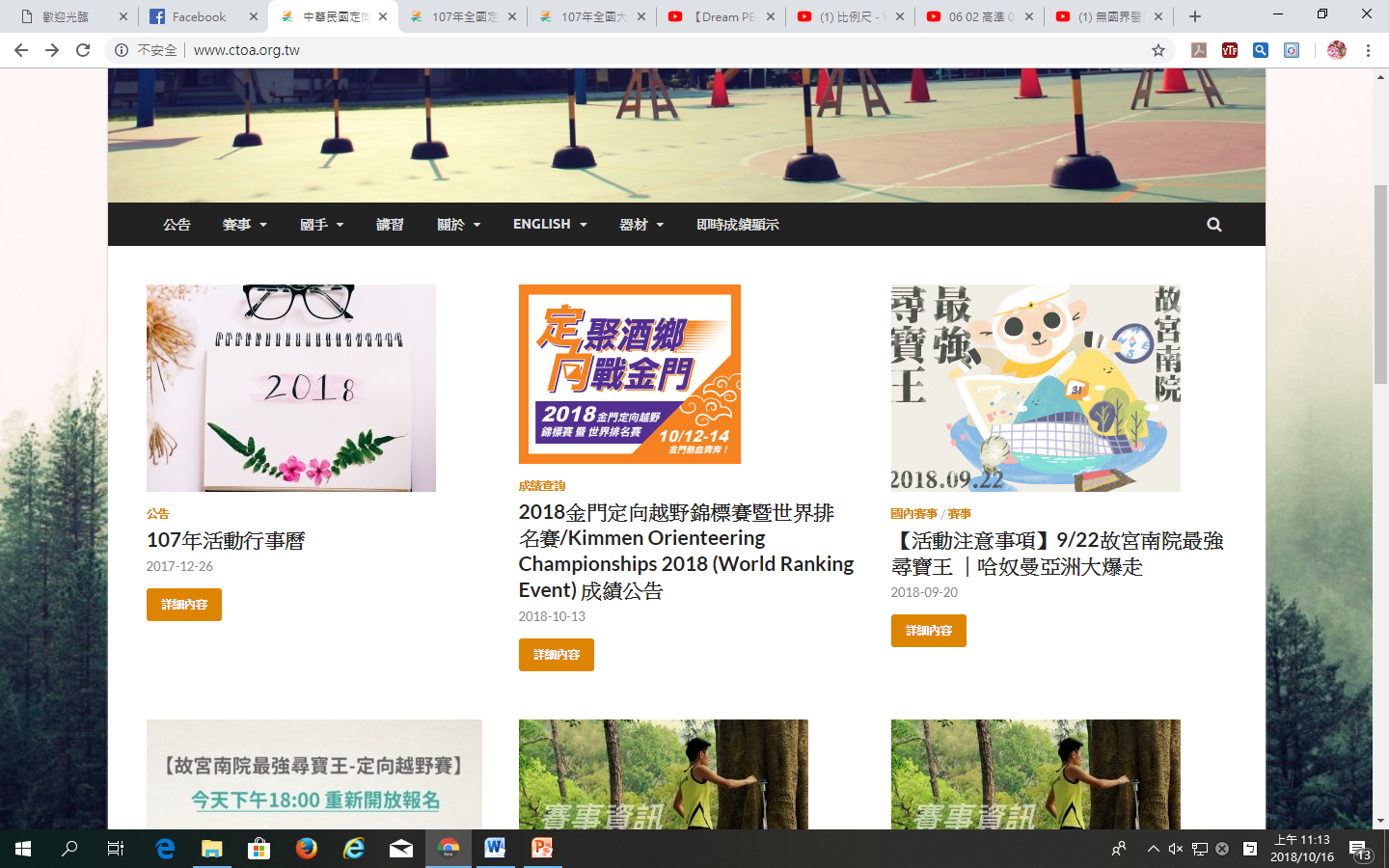 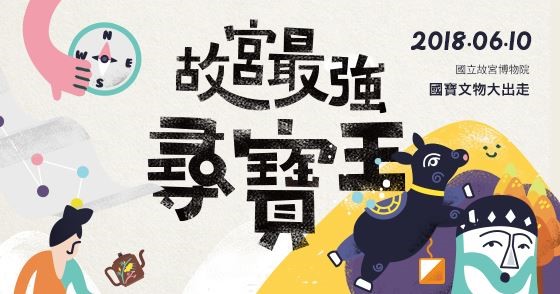 東眼山、奧萬大森林遊樂區、大雪山、池南及奧萬大森林遊樂區、羅東自然教育中心、
觸口自然教育中心、東勢林場……
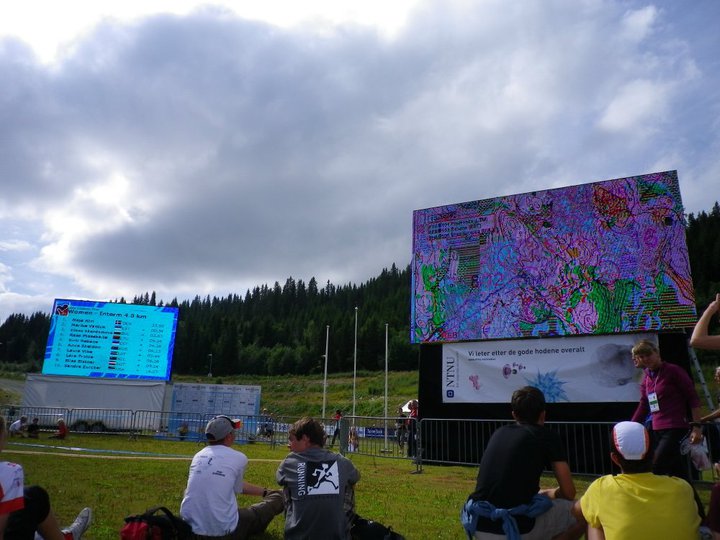 GPS追蹤系統及電視轉播
定向運動的好處
定向運動的好處
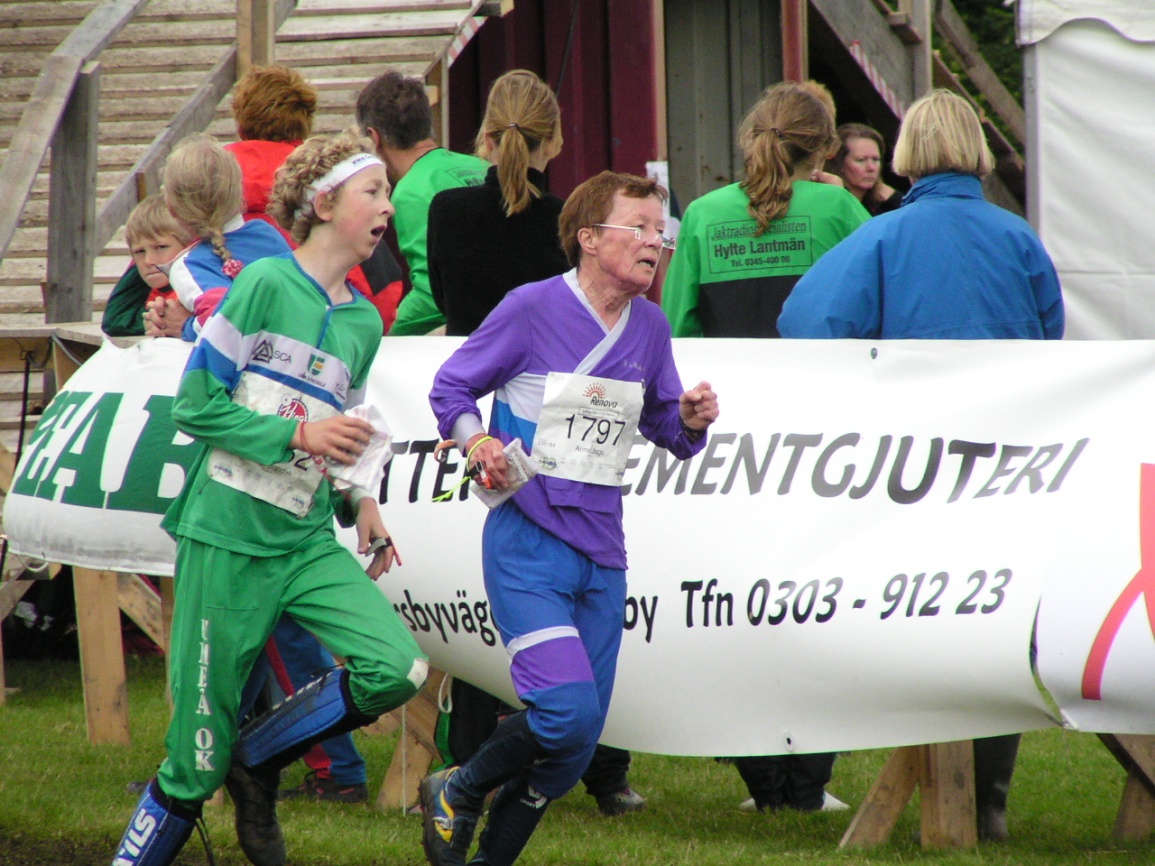 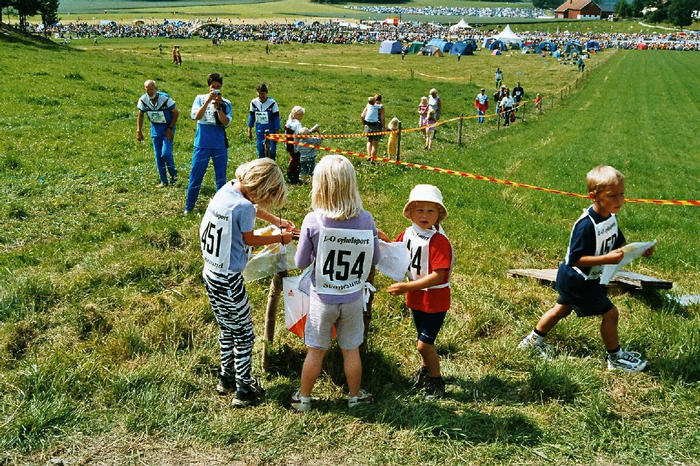 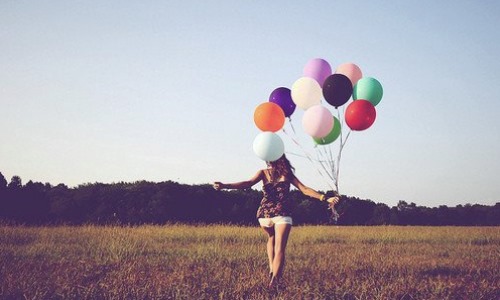 「每當遇到困難與挑戰，我總提醒自己，
         回到原點，找回方向，想想剛開始的自己。
                                                        日本動畫大師宮崎駿